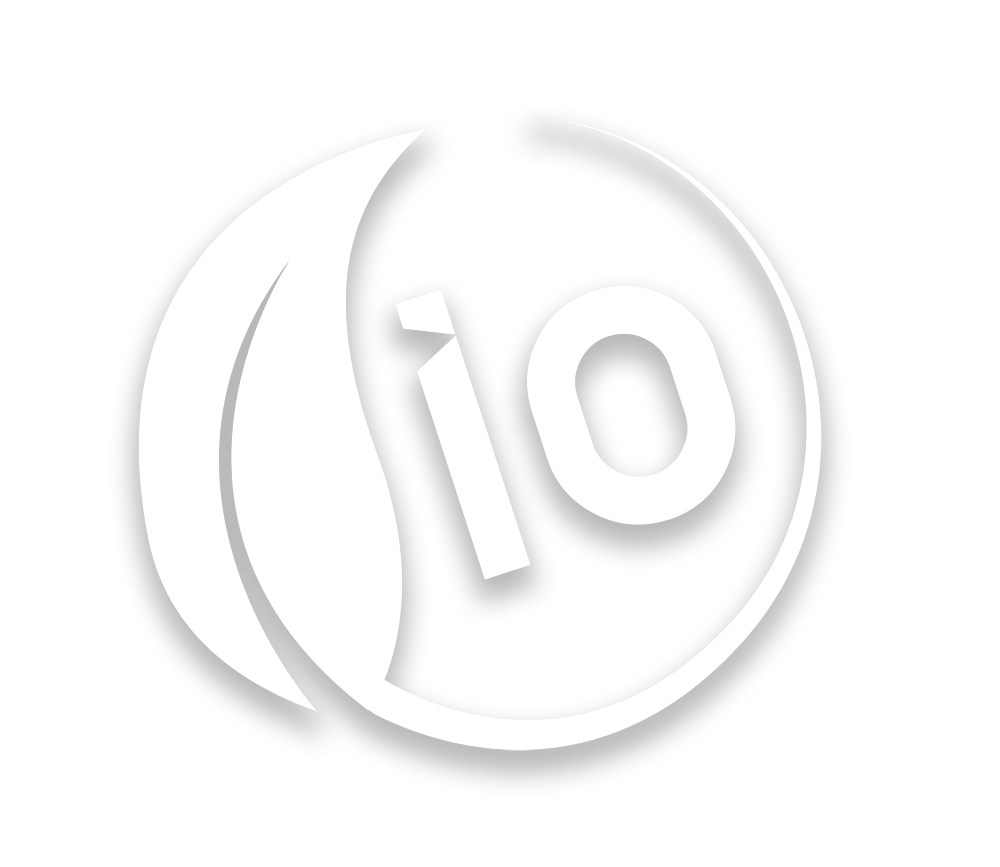 Red Card Wood Room
Training and Workshop
Innovation Orchard Staff
io@cpp.edu
What is this subject?
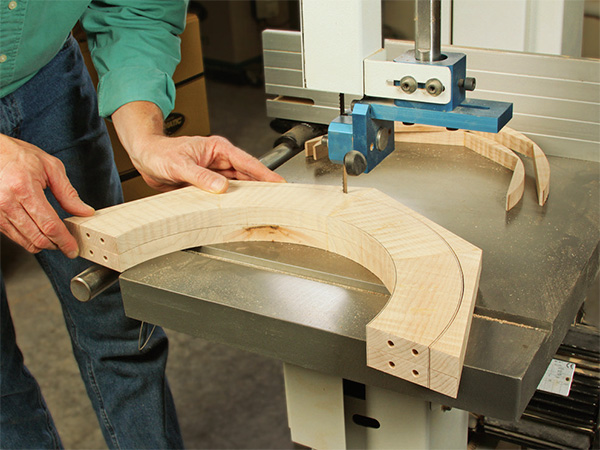 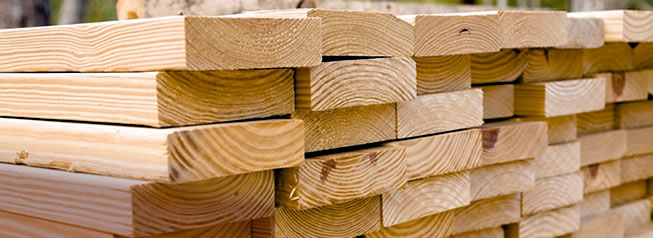 [Speaker Notes: Red Card tools in the Wood Room are the most dangerous tools in the IO. You can get hurt or hurt someone else very easily if you do not know what you are doing. Even after you are experienced, you can still make a dangerous situation by negligence. 
After you have viewed this presentation, let us know when you want to use any of the tools listed, and we will show you how to use the tool, then watch you the first time you use it to make sure you are safe.]
What This Room is For
Hand operated tools, whether powered or manual.
Space to use power tools that make dust, chips, or loud noise.
Storage of tools and supplies, but not projects.
[Speaker Notes: F]
Types of tools and uses
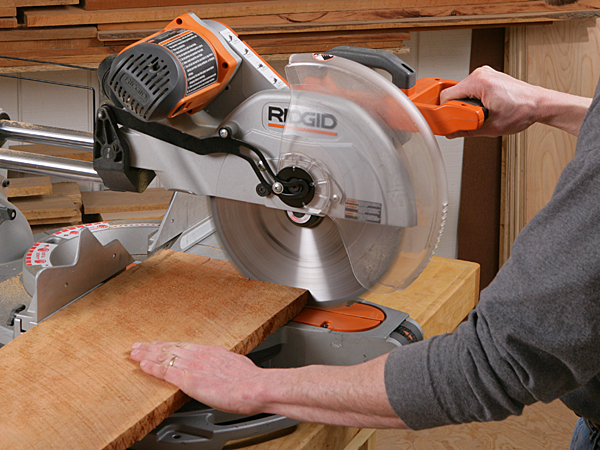 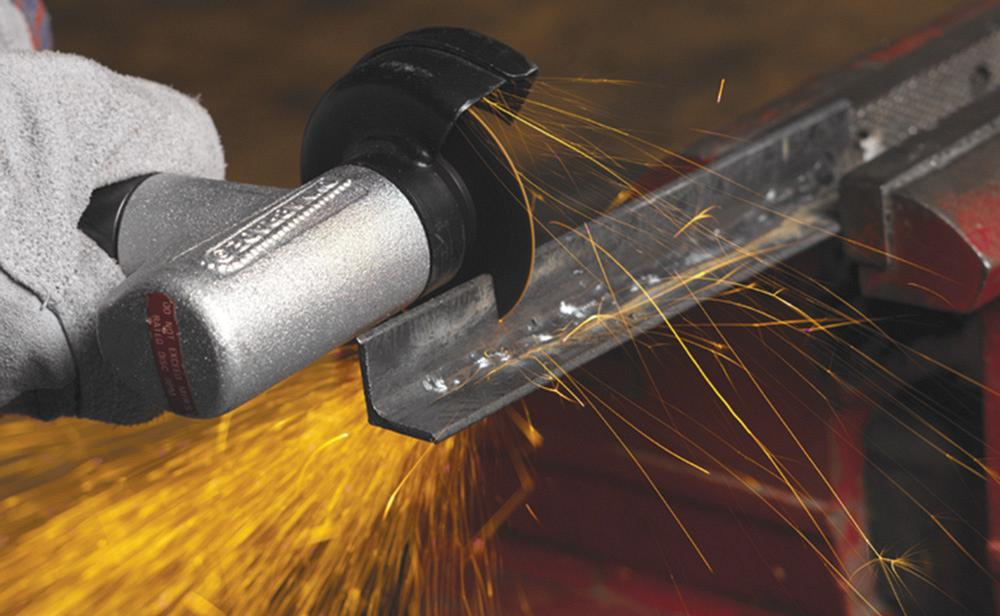 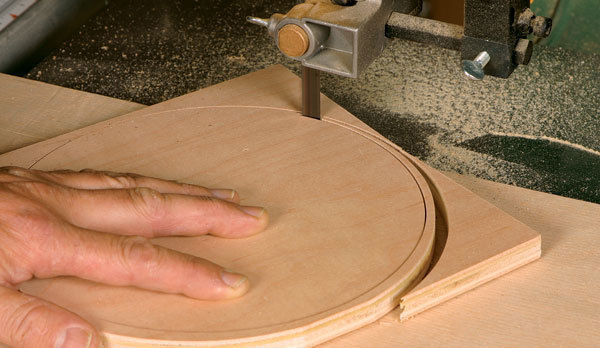 Angle Grinder
Band Saw
Miter Saw
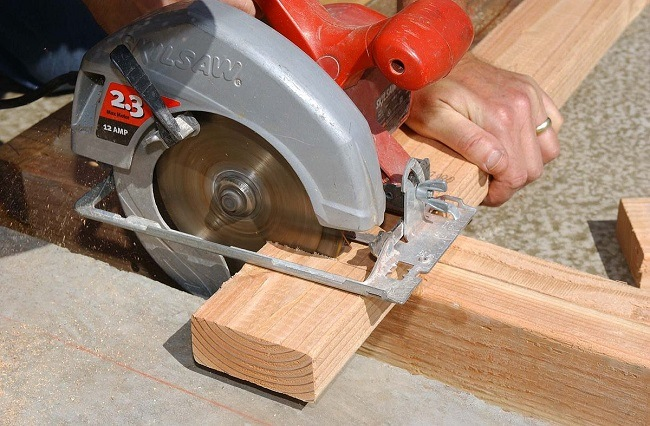 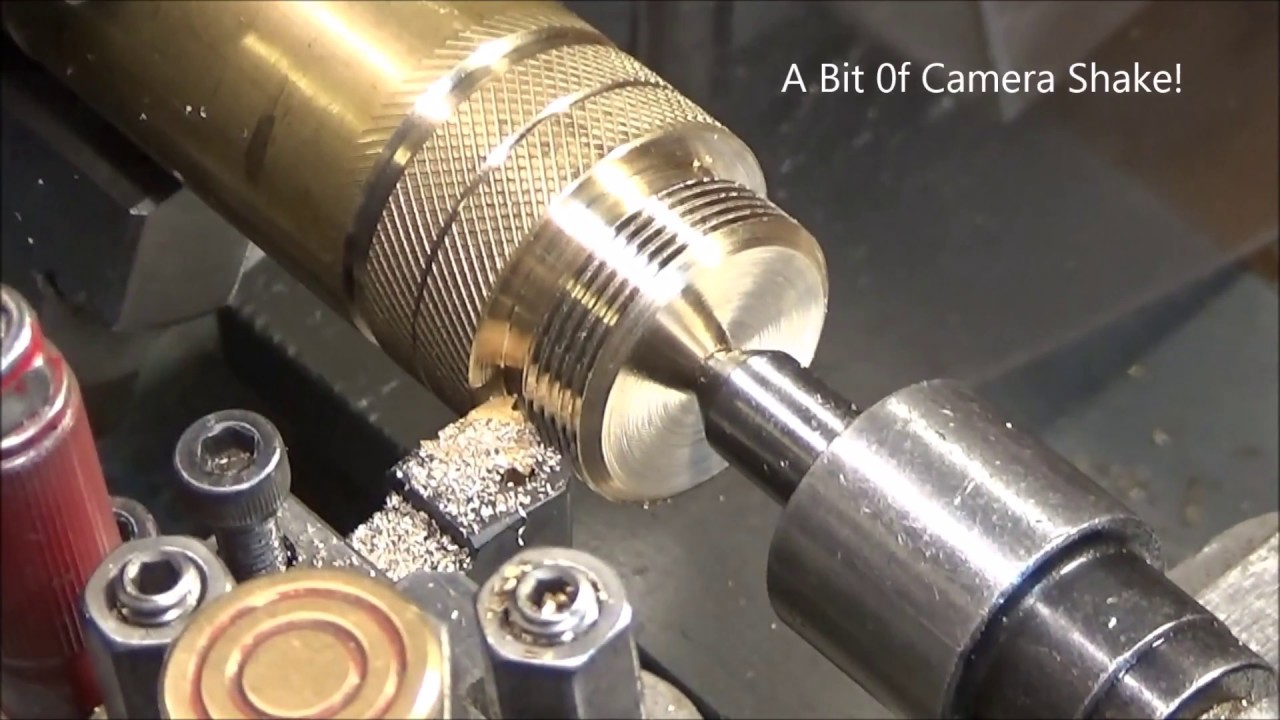 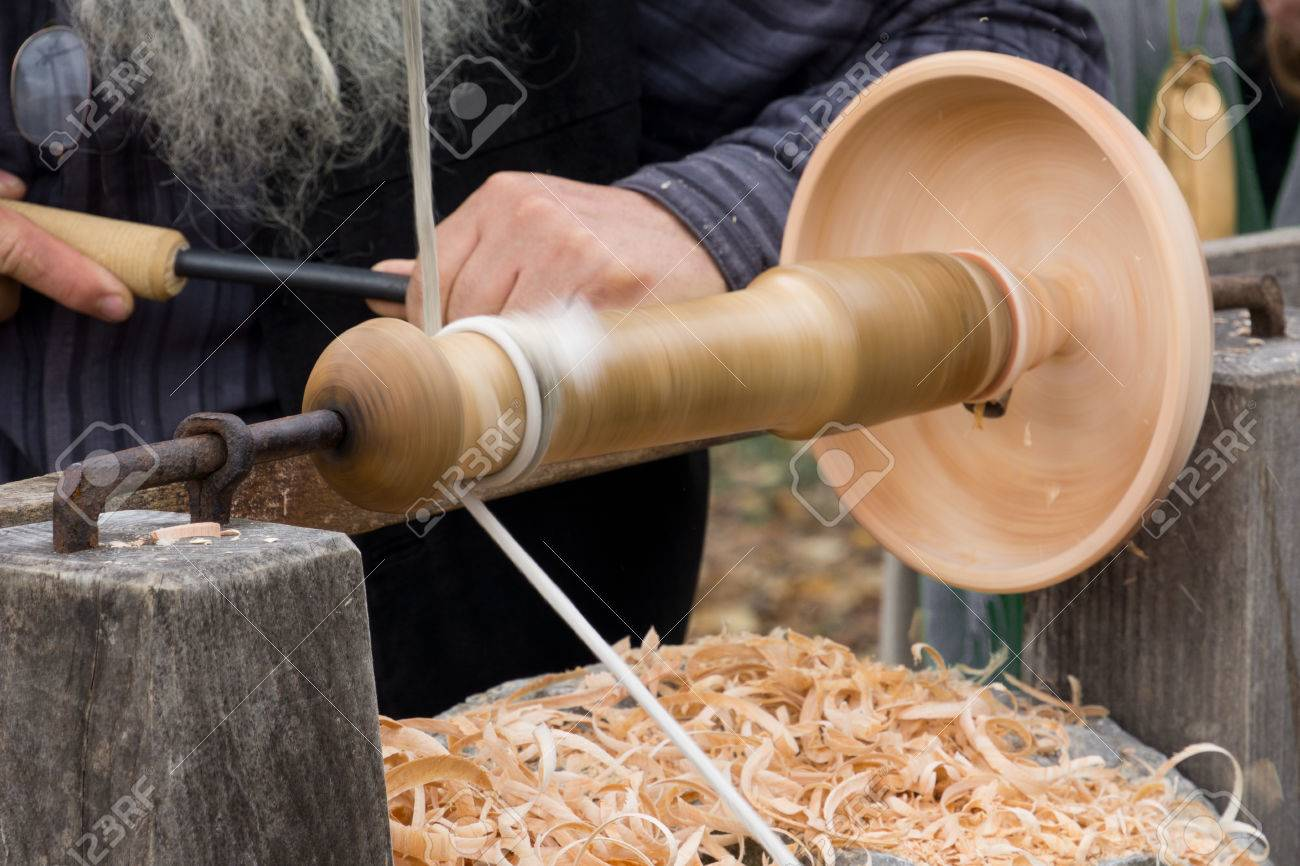 Lathe
Turning Machine
Circular Saw
Safety on red machines
Eye protection is mandatory
Long hair should always be tied up and back
Ear protection is mandatory for tools marked with the ear protection sticker
Keep hands at least 5 inches away from any moving blade at all times 
Never start a cut with the blade on the material
Never wear gloves while operating any red equipment
Depends on material
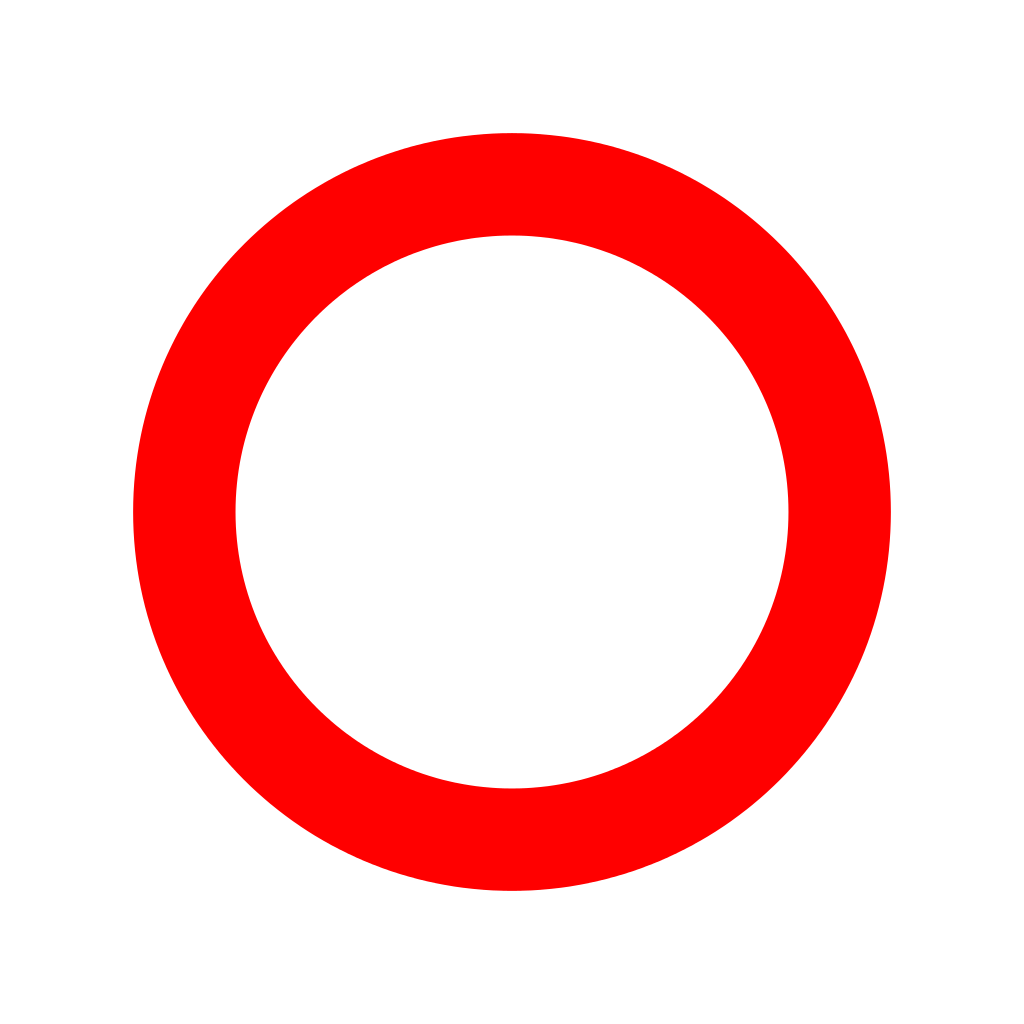 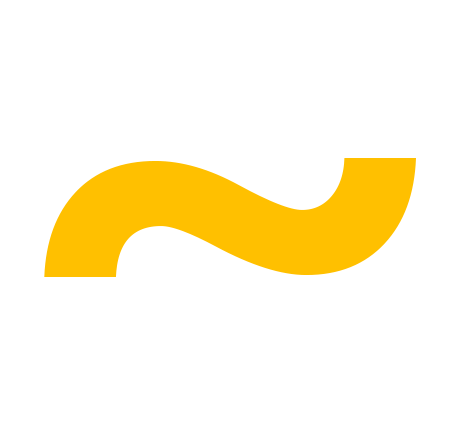 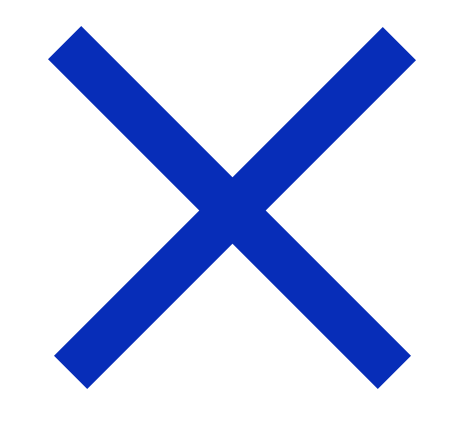 Safety Checklist
Required
Not Required
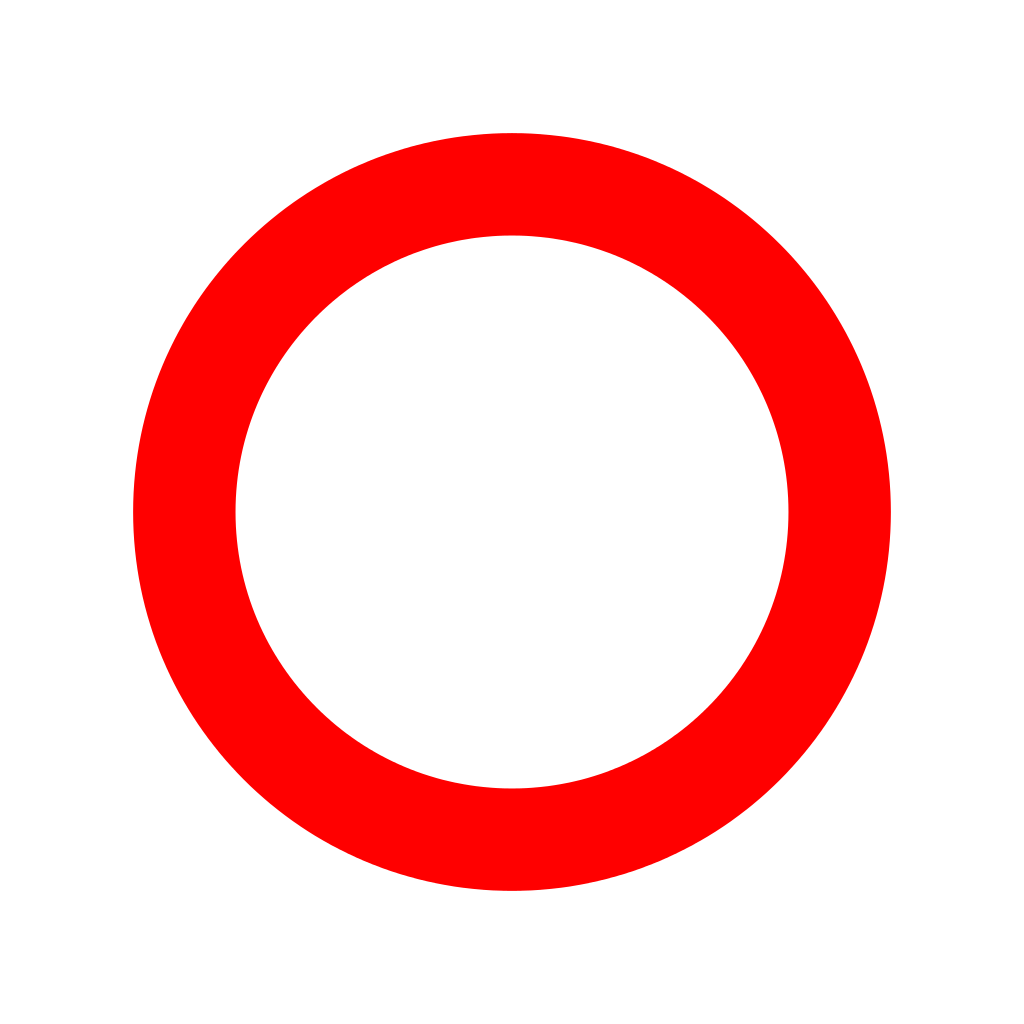 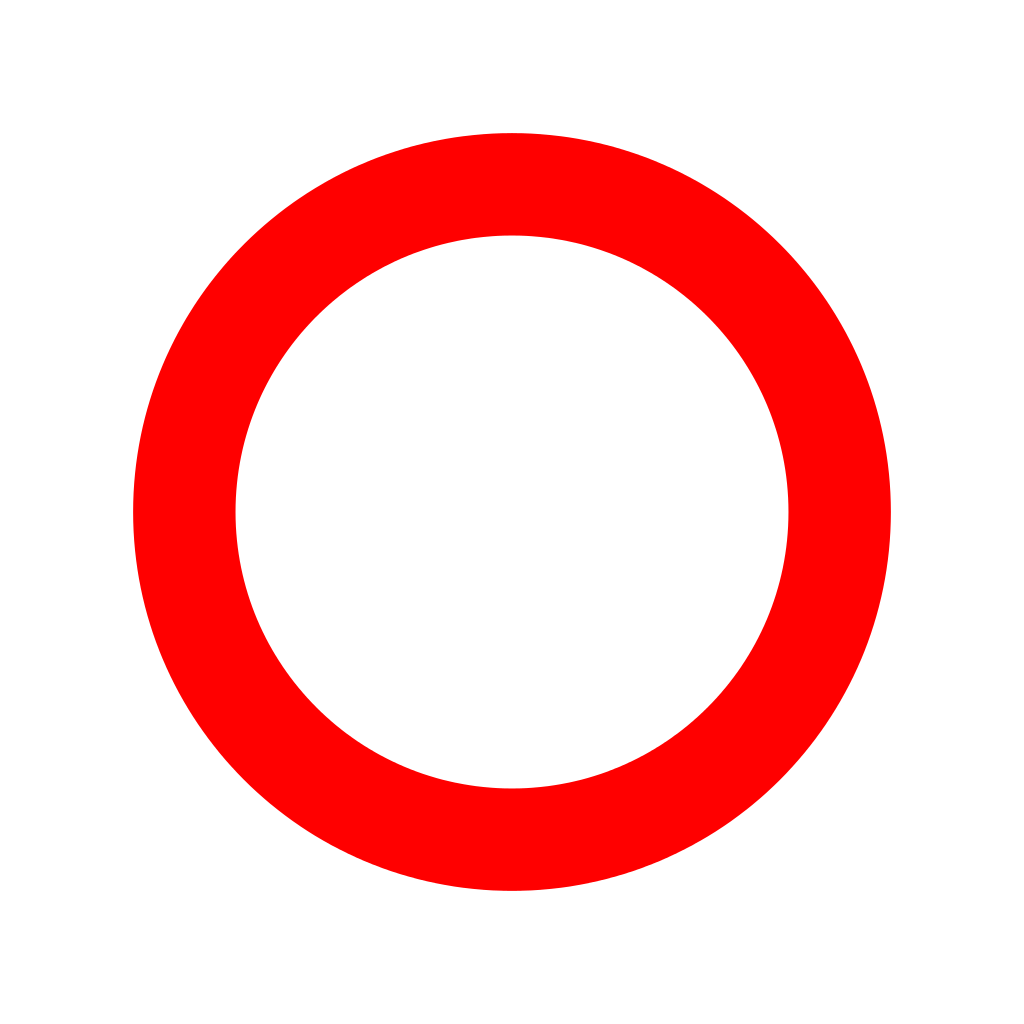 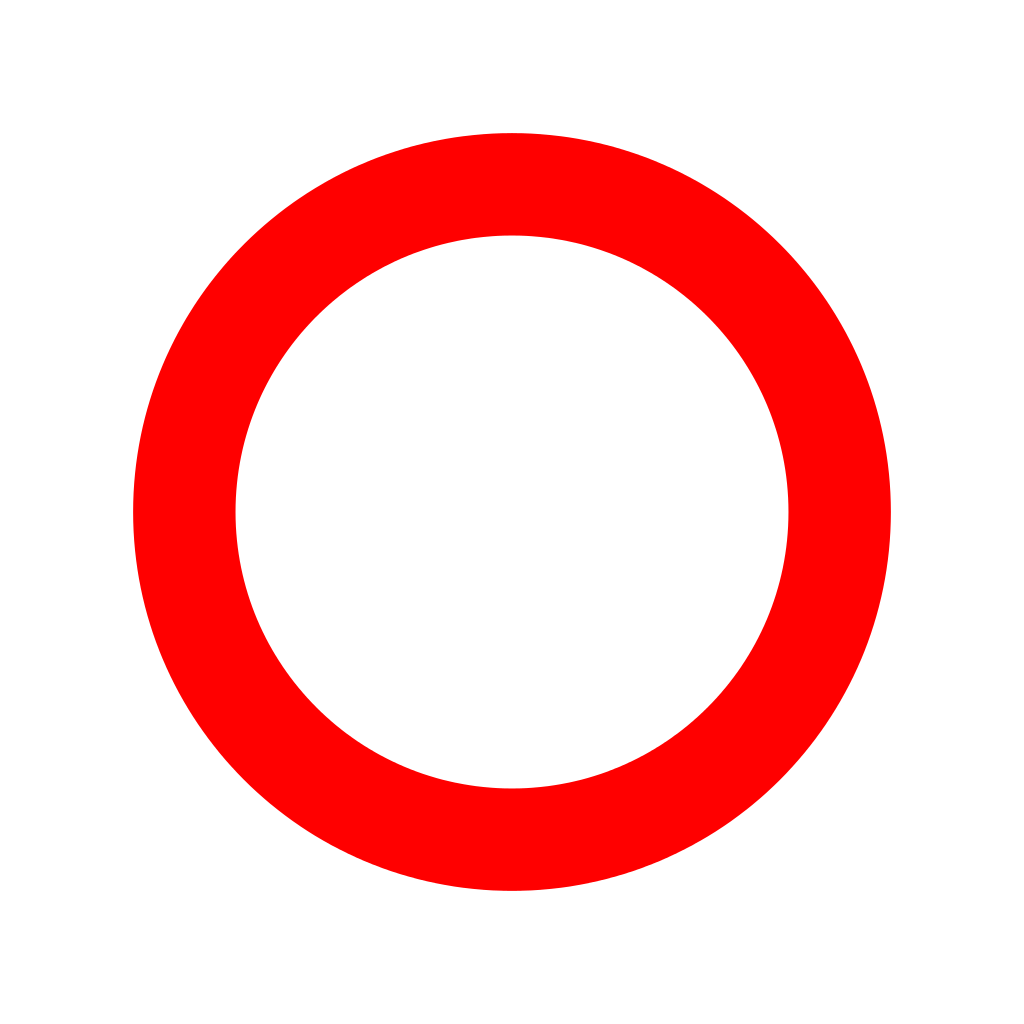 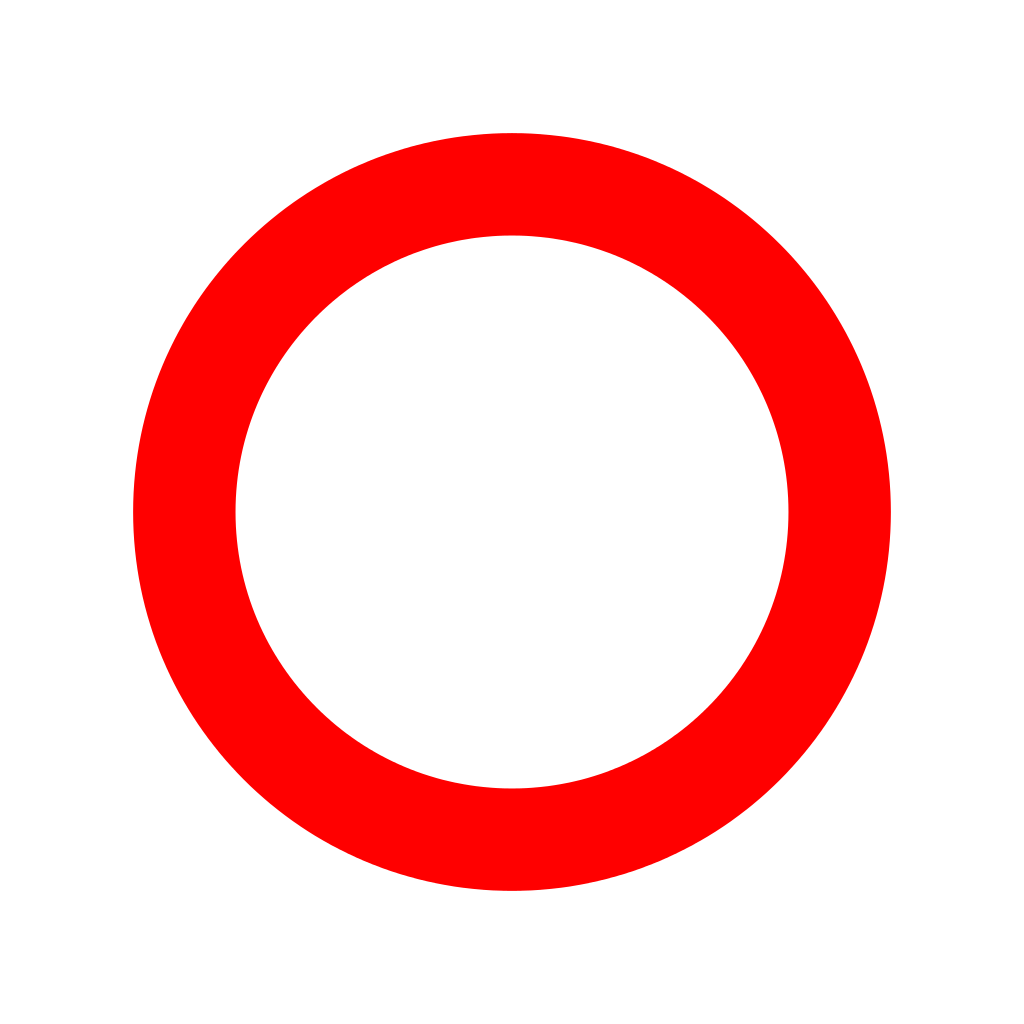 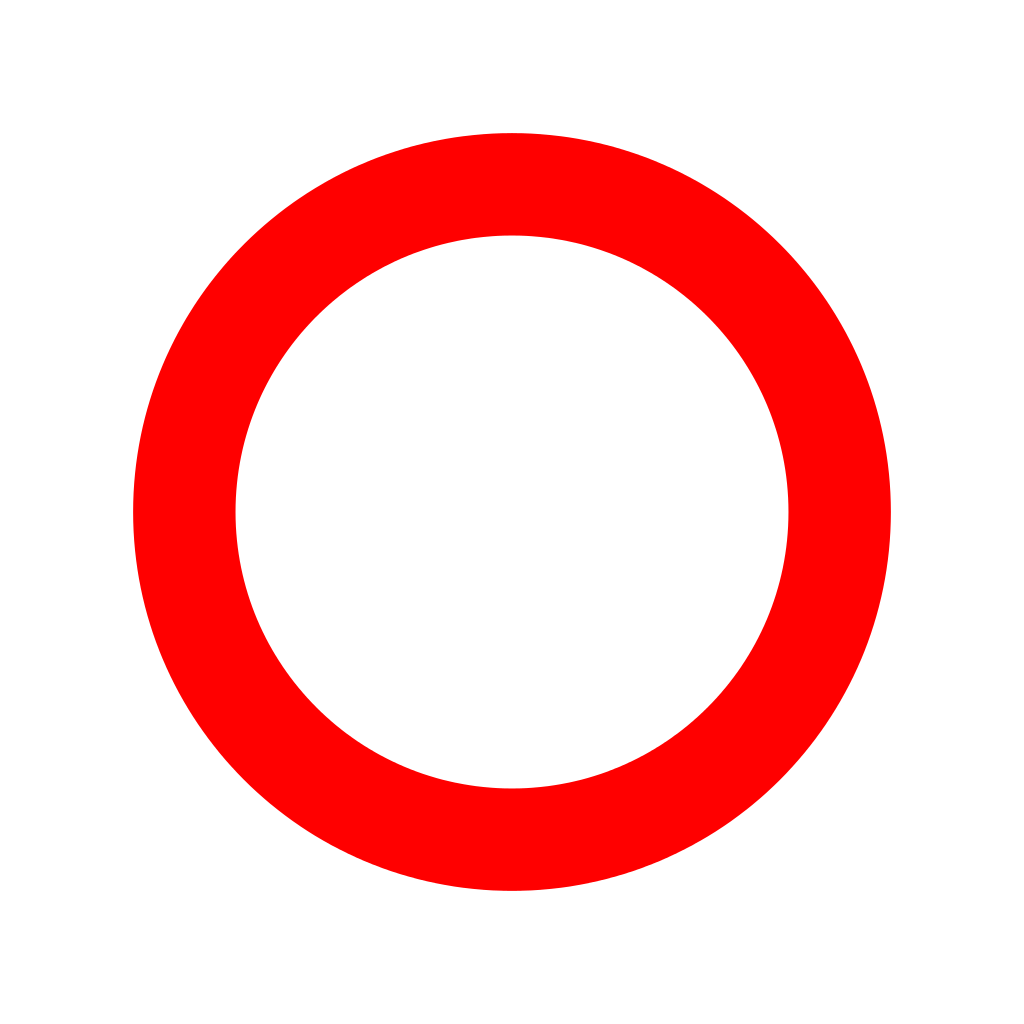 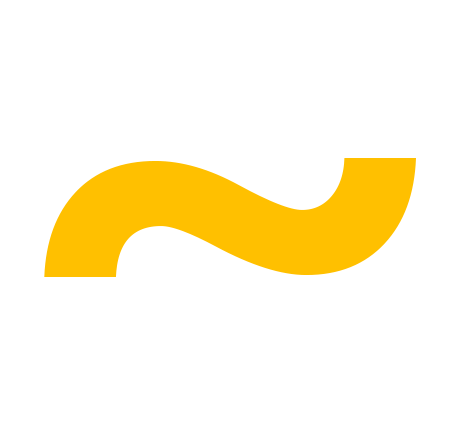 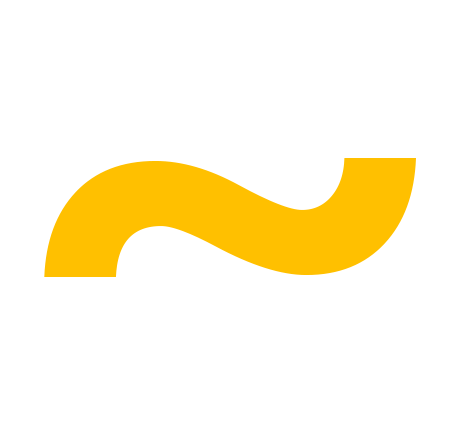 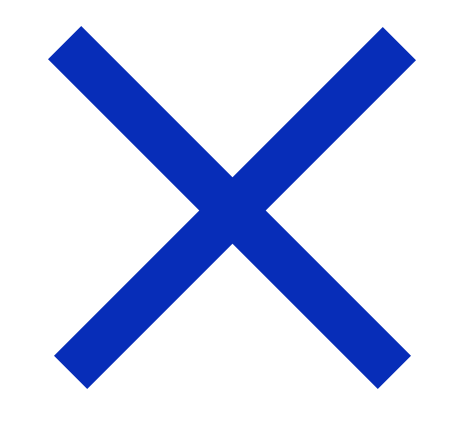 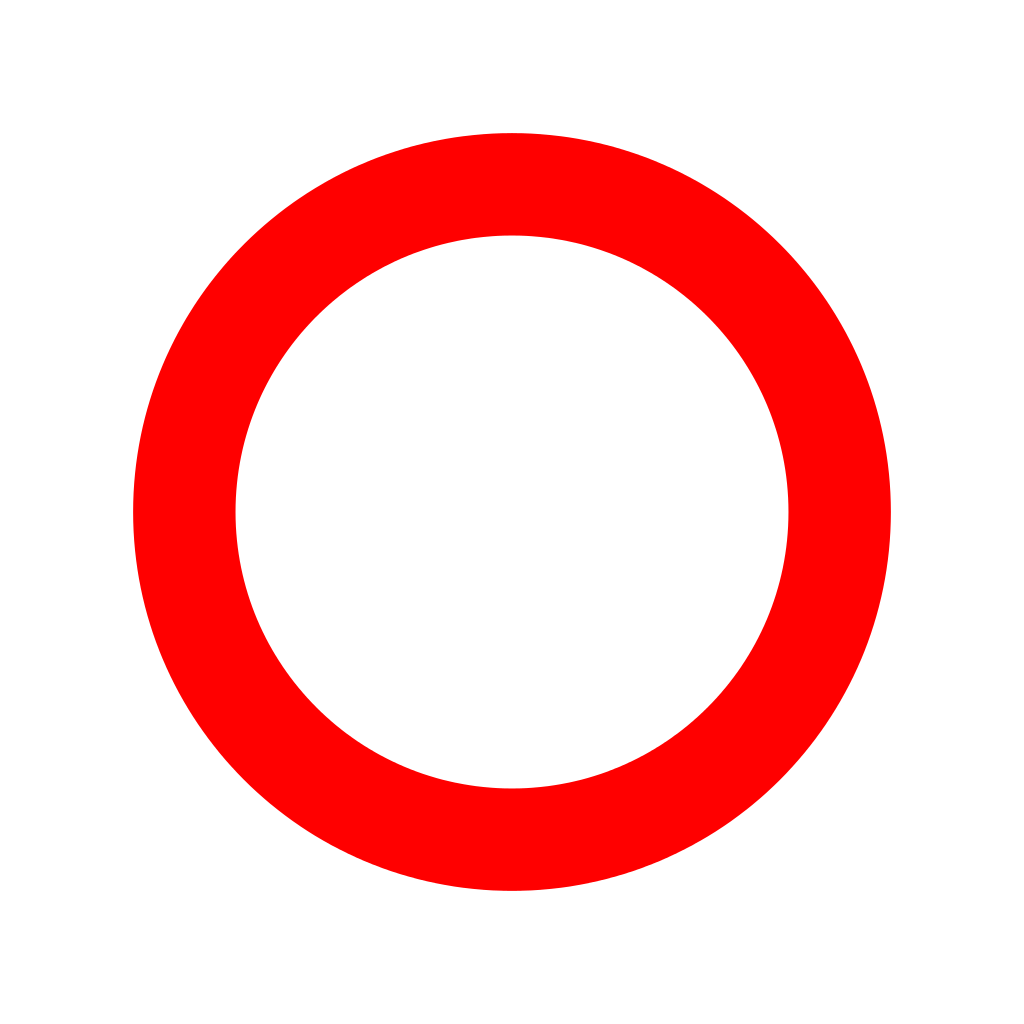 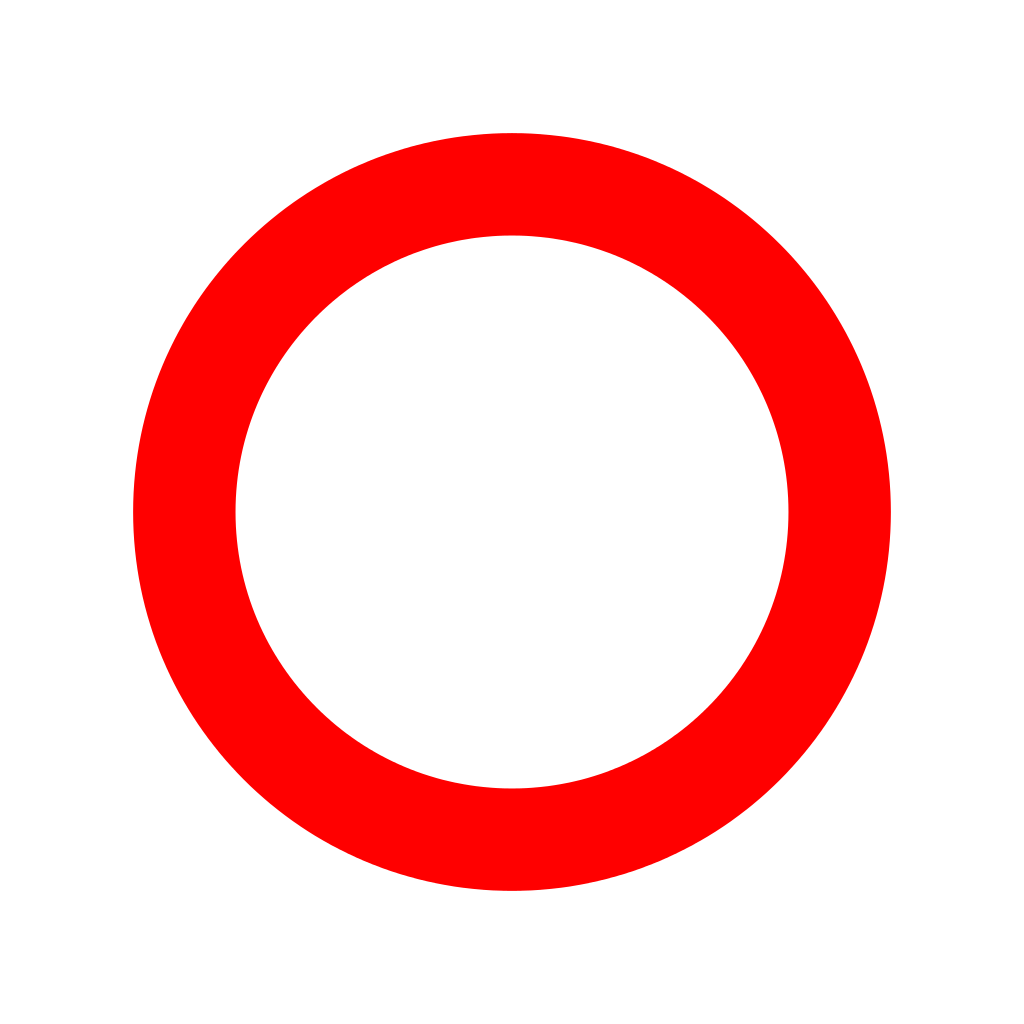 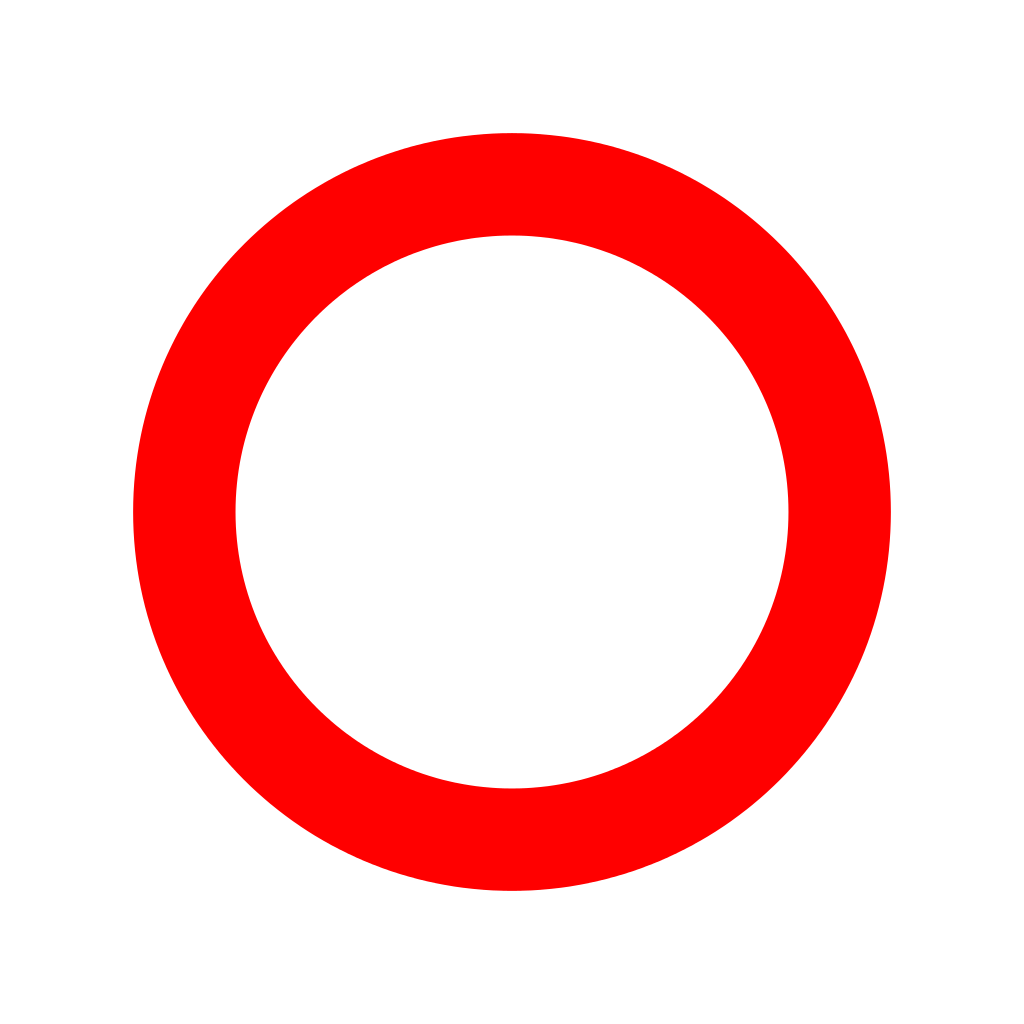 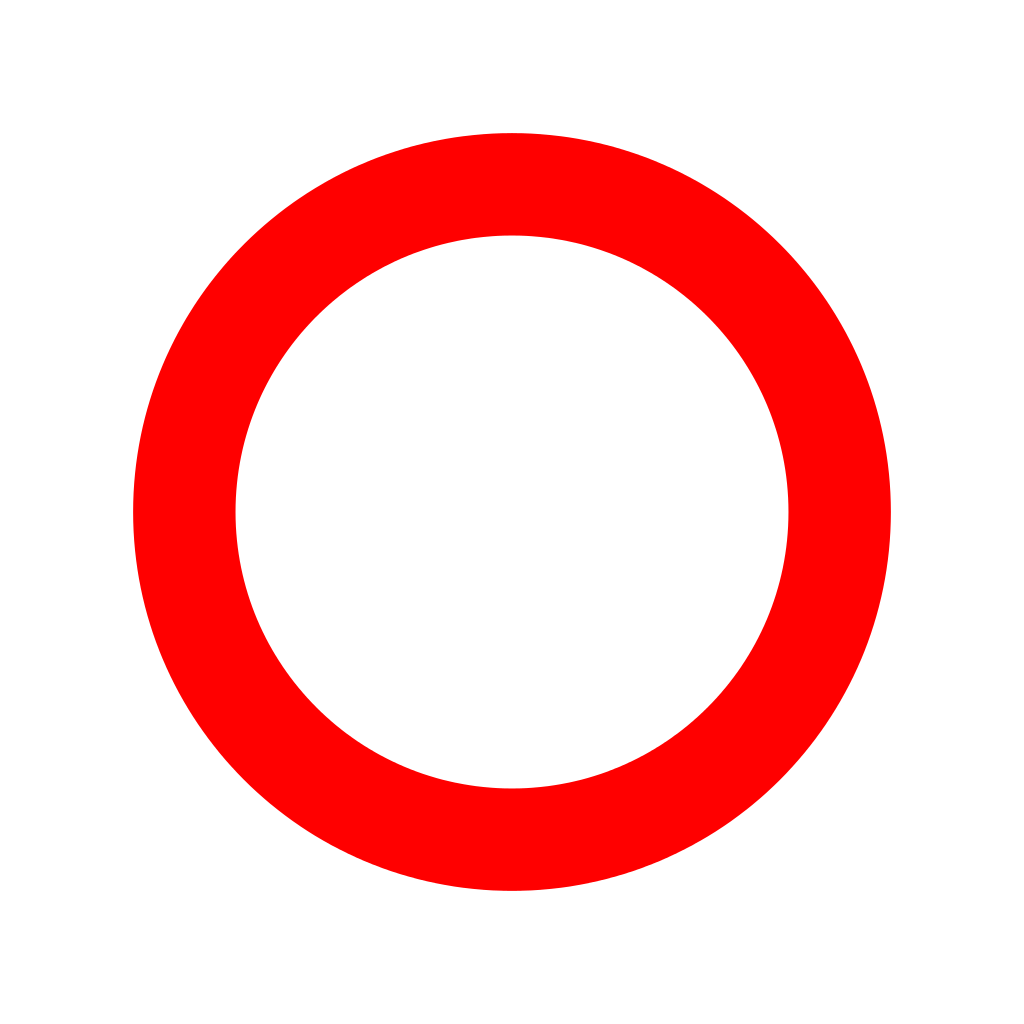 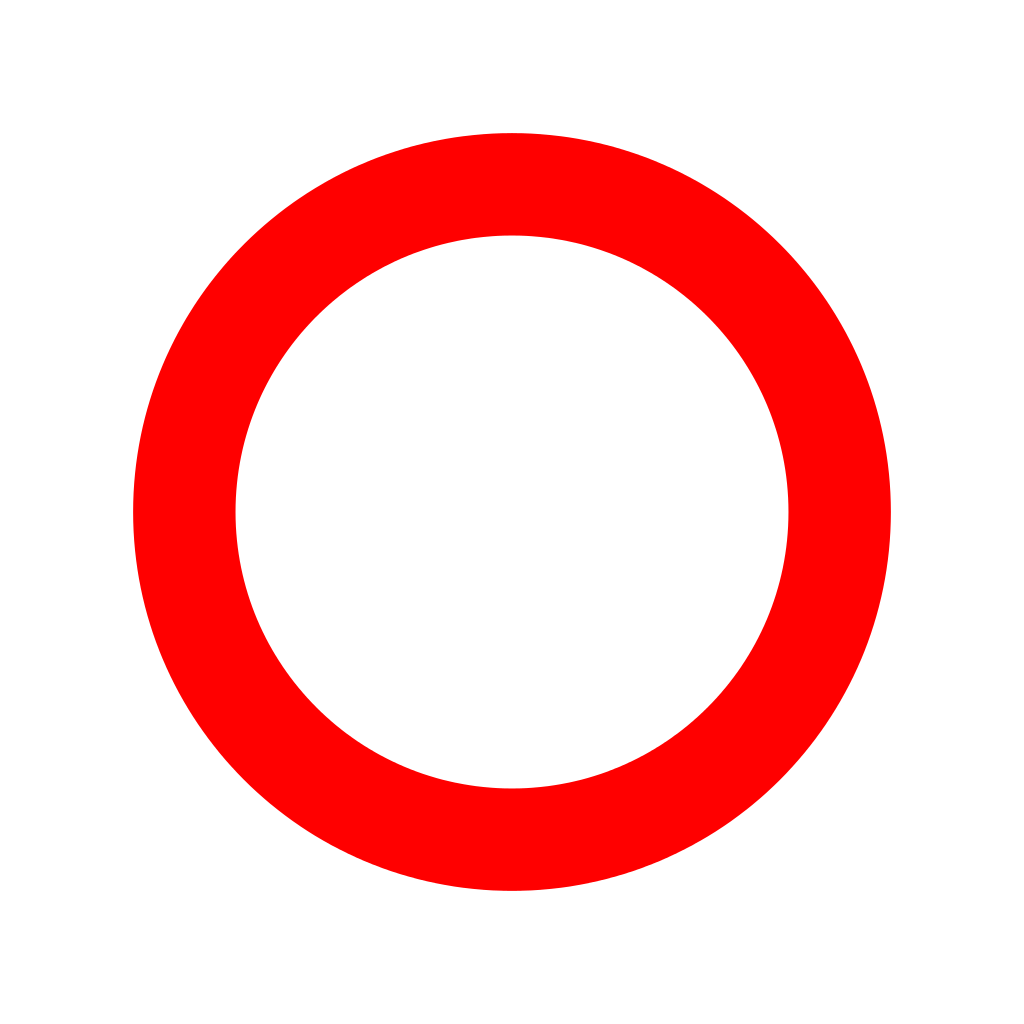 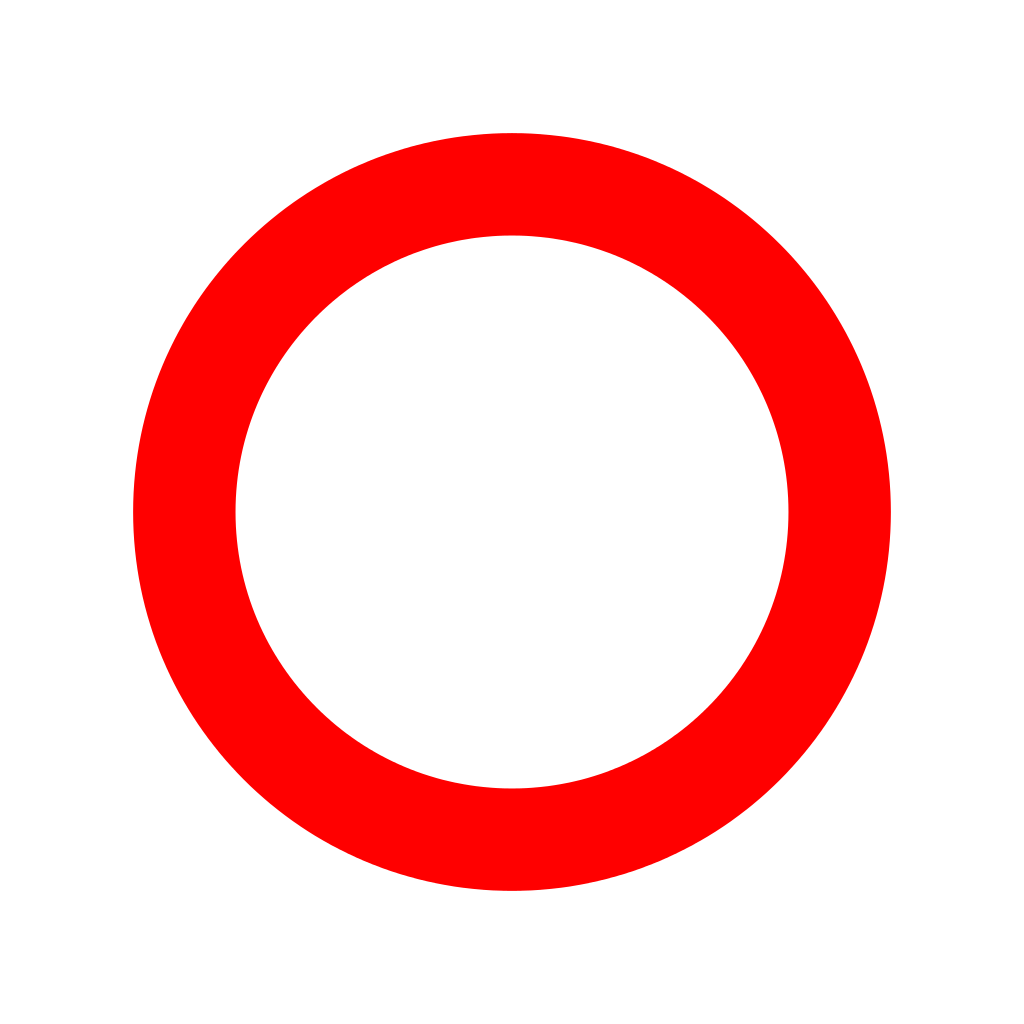 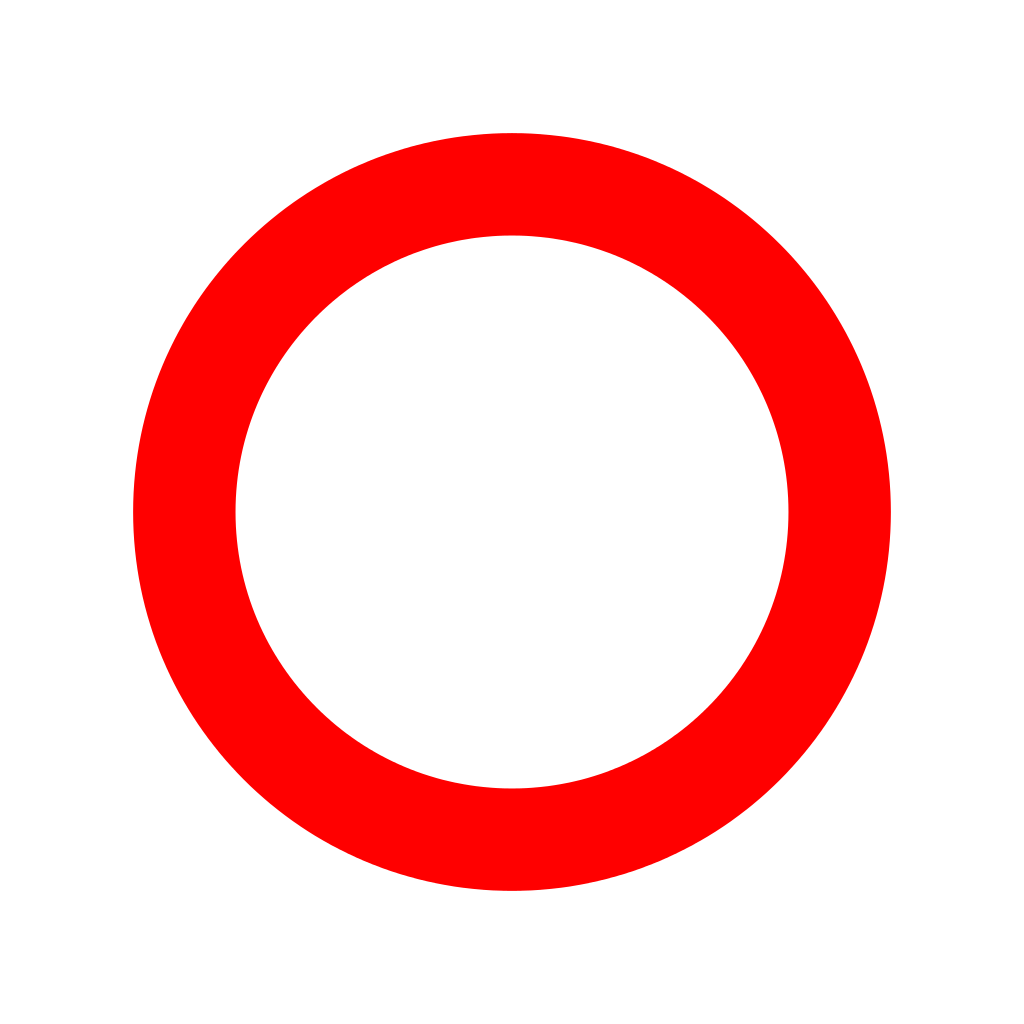 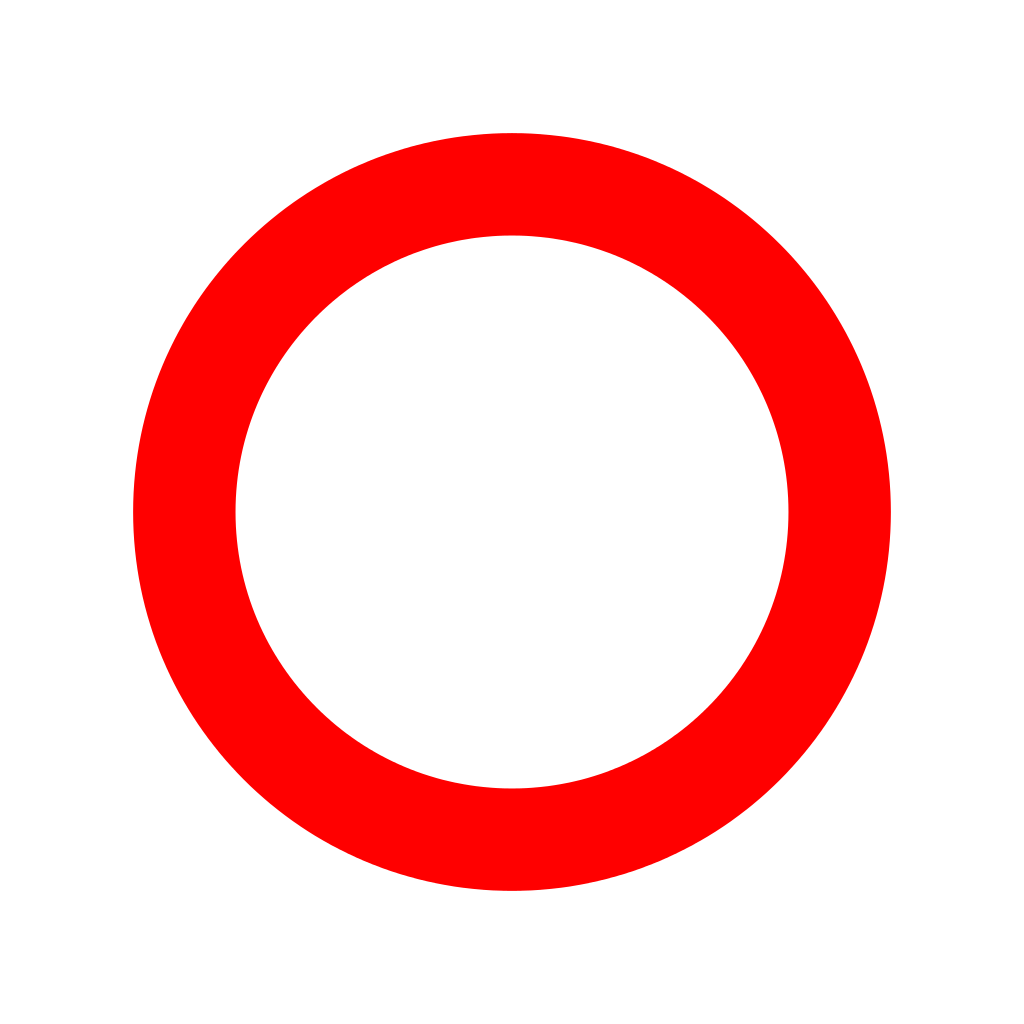 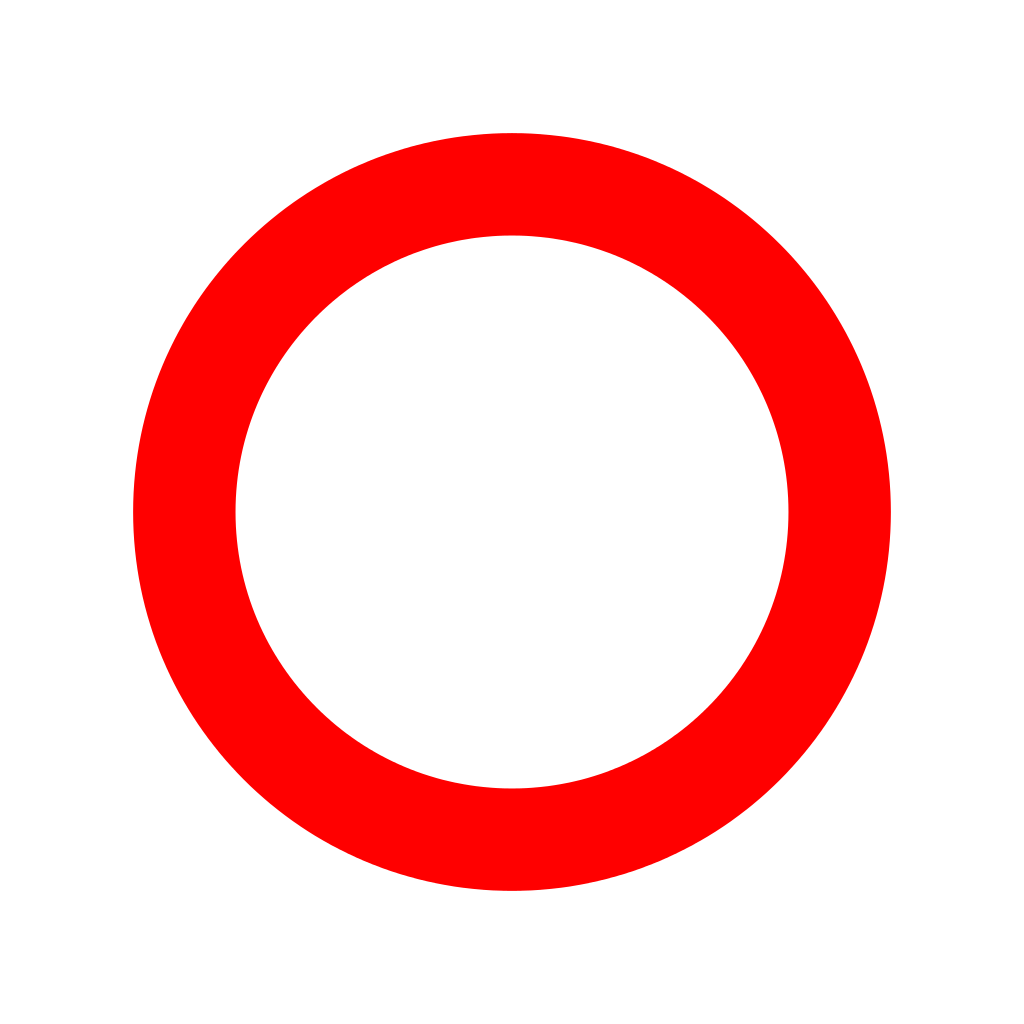 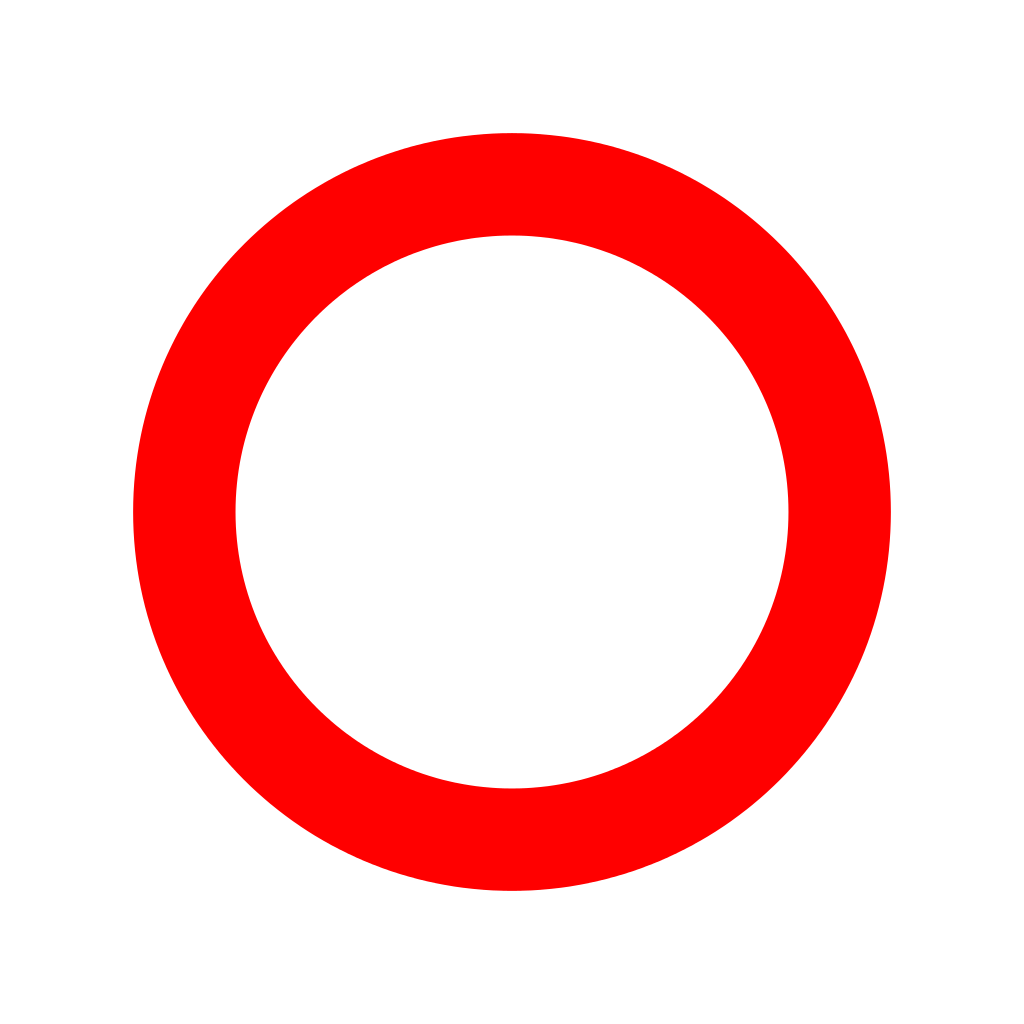 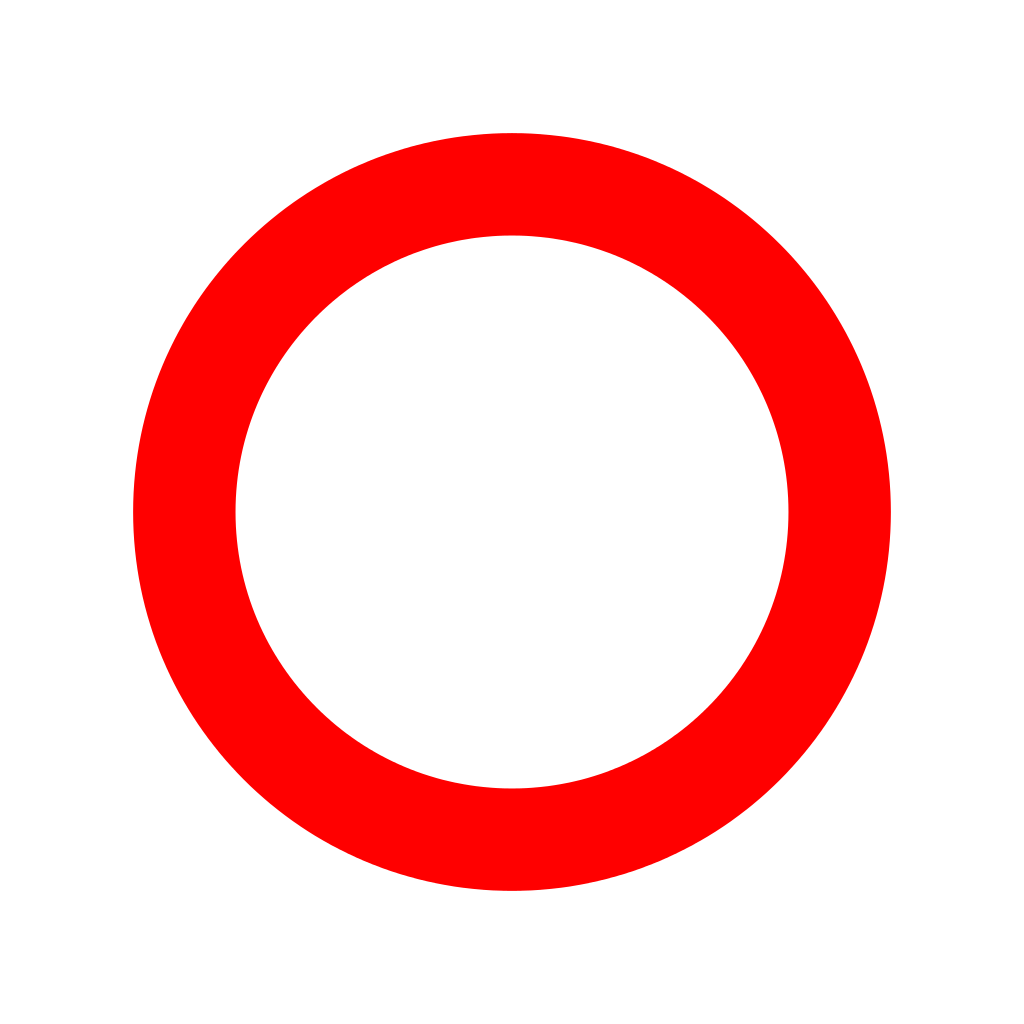 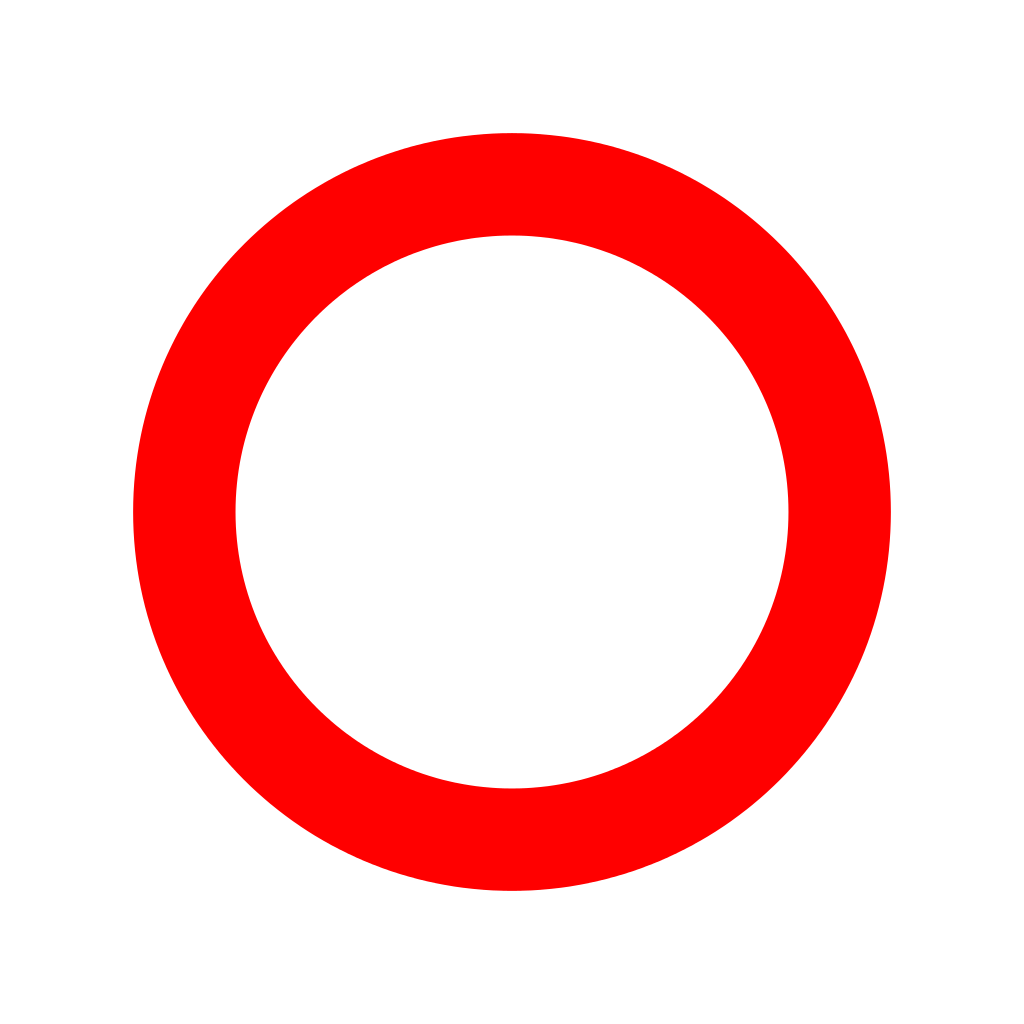 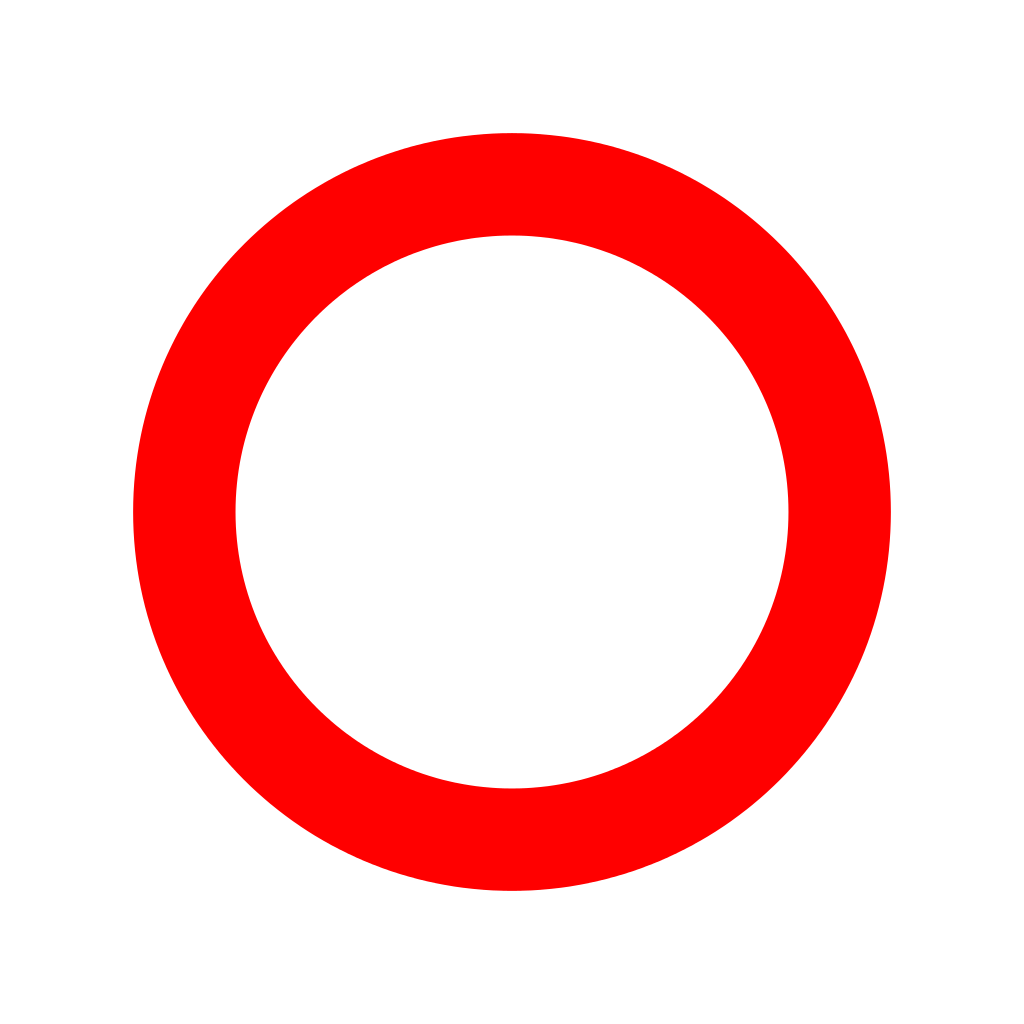 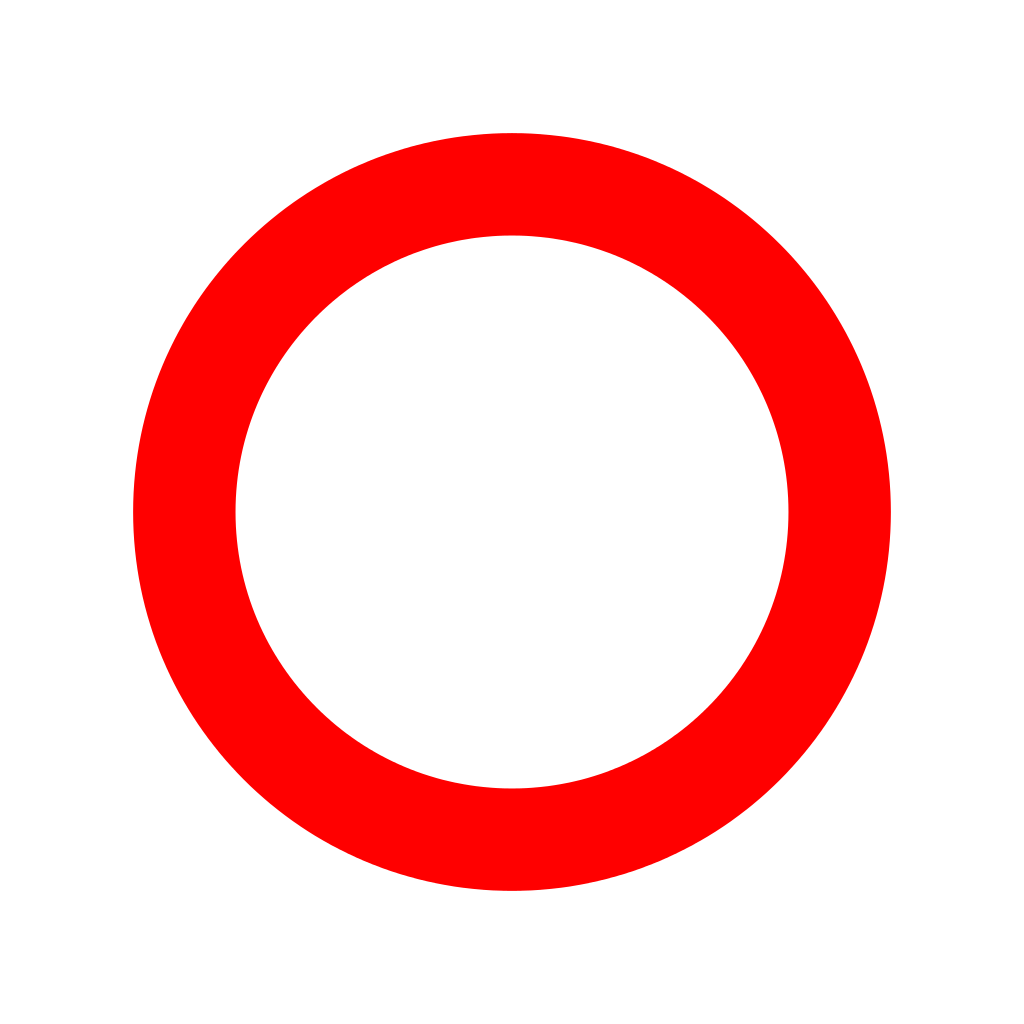 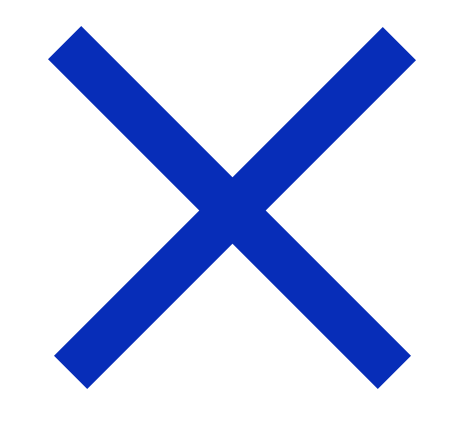 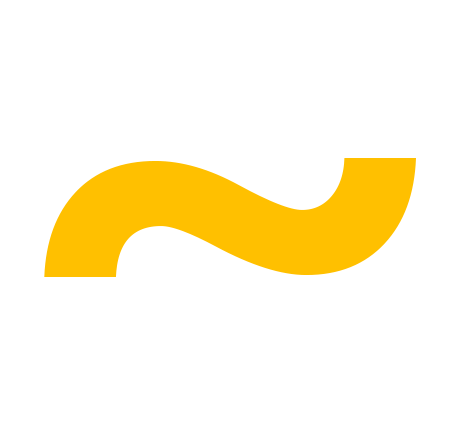 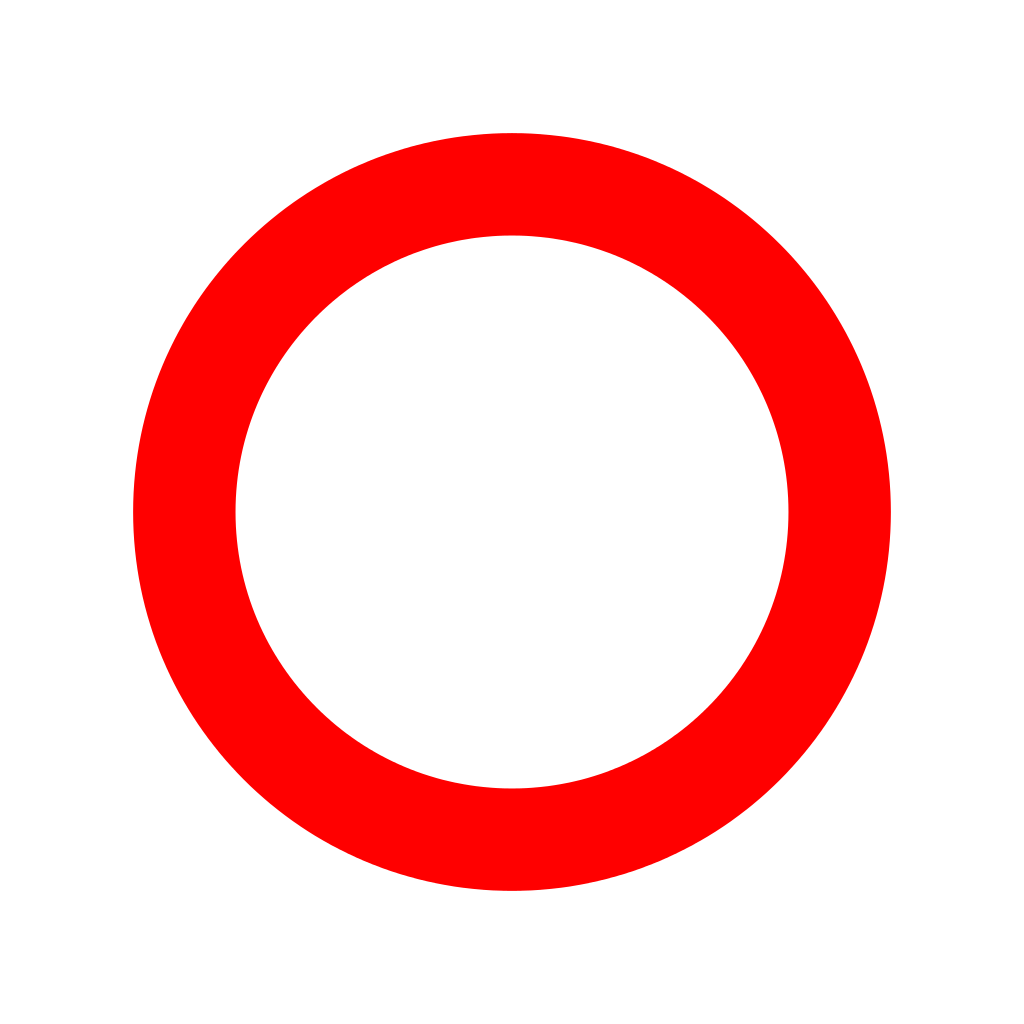 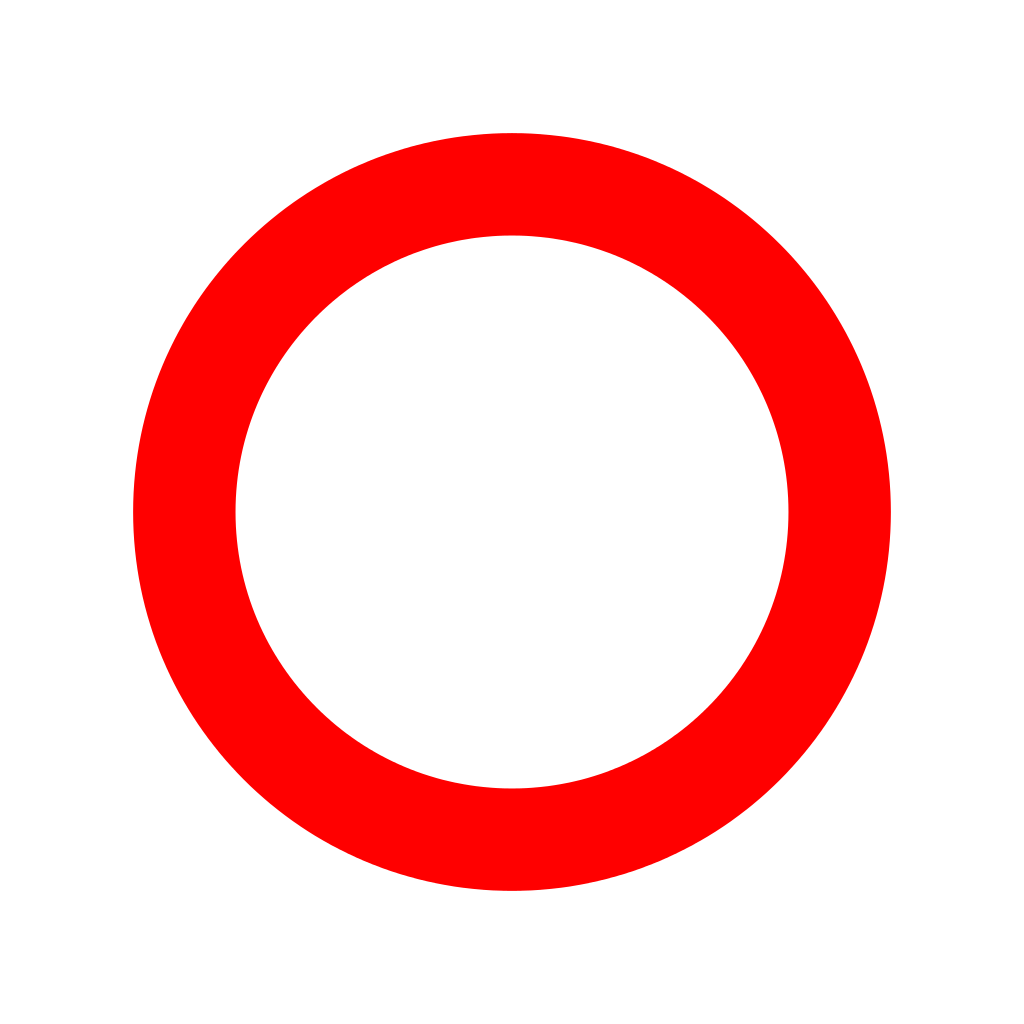 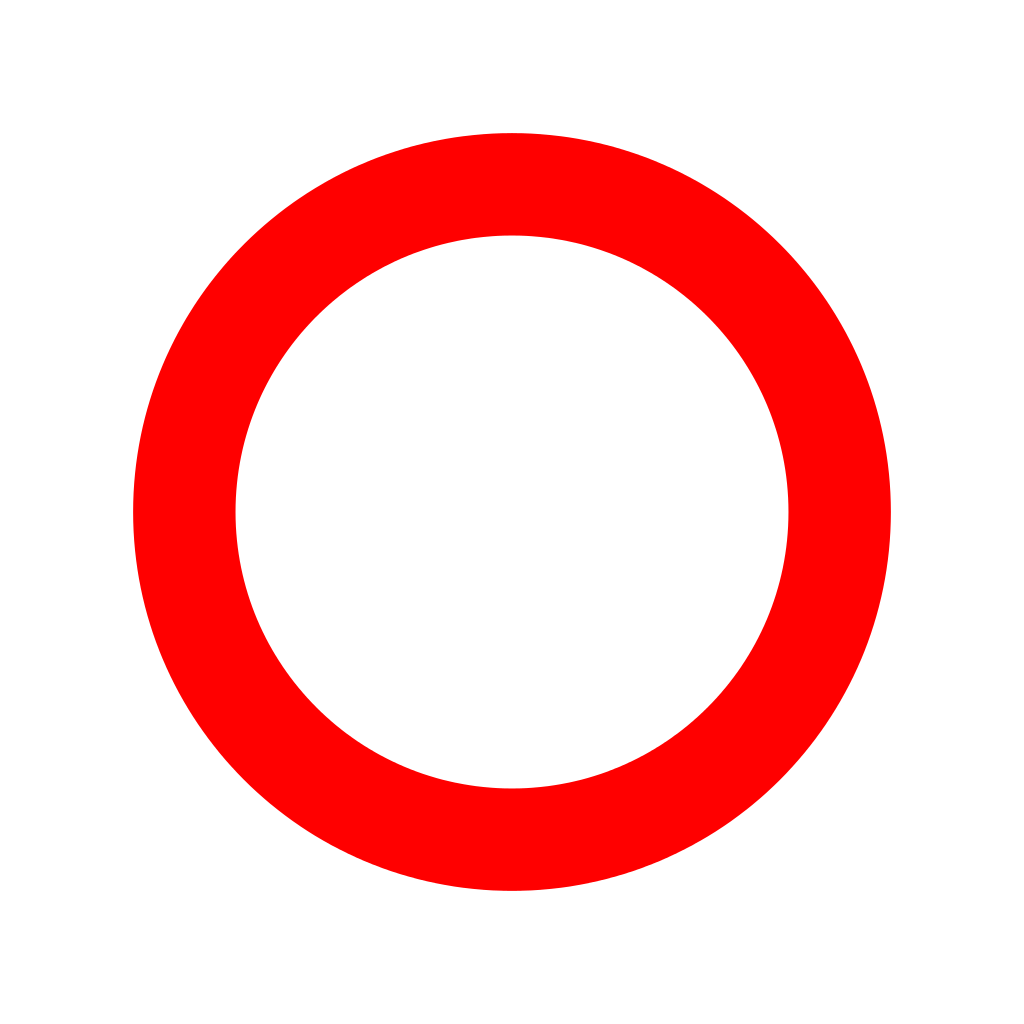 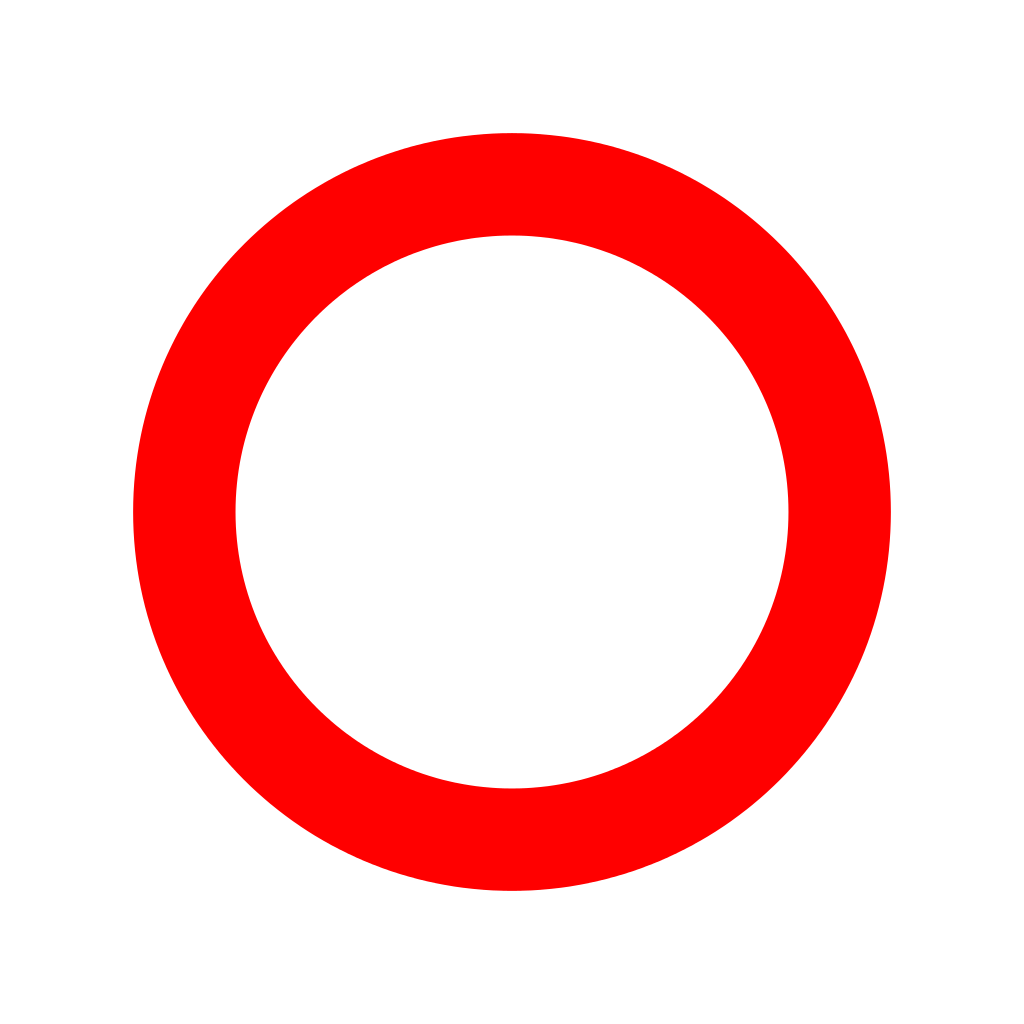 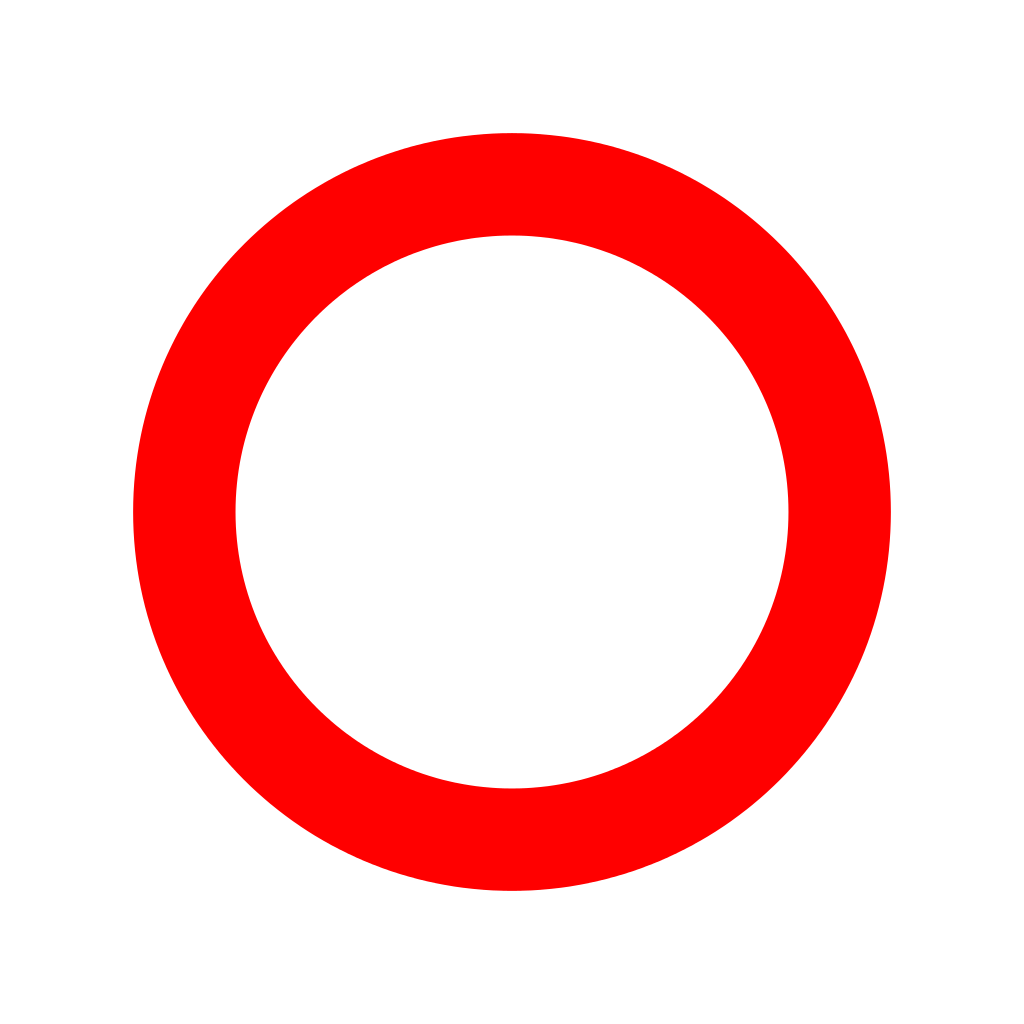 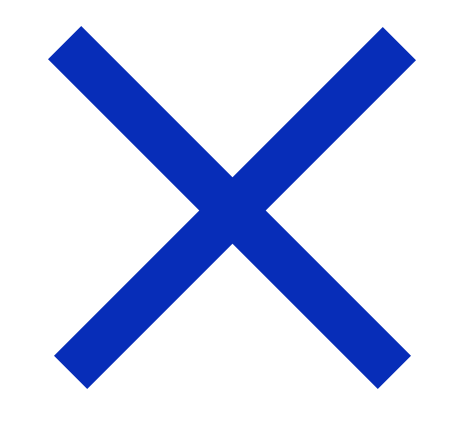 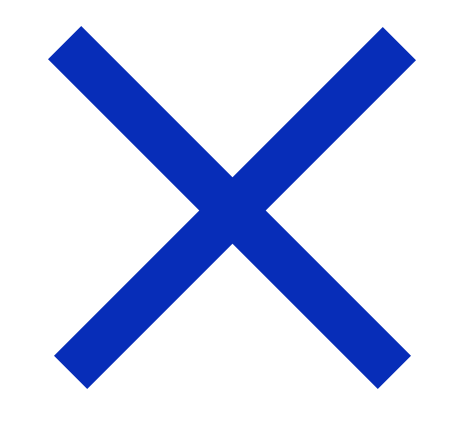 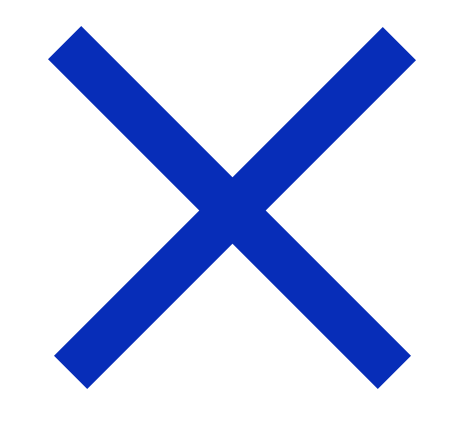 Cutting by hand
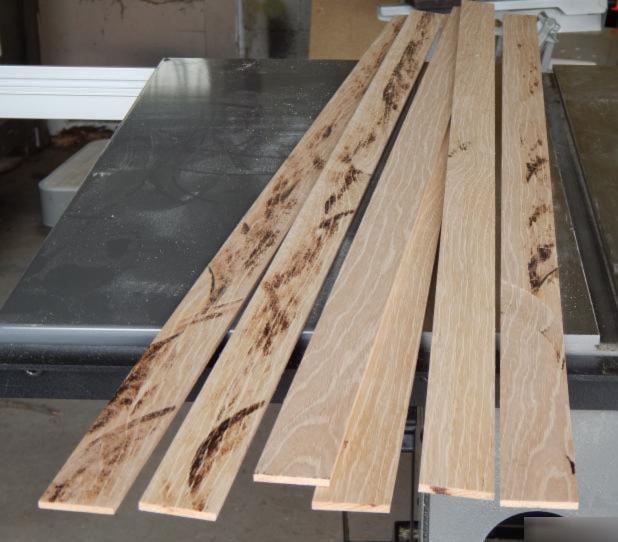 Always cut on the side of the line that you didn’t measure 
Kerfs are usually about 1/8th of an inch
Never wear gloves while cutting
Do not linger the blade in one spot while cutting
Be aware of where all 10 of your fingers are when cutting.
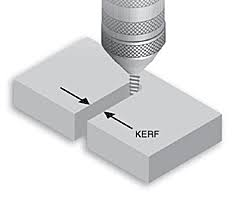 Software
All of the tools in the Wood Room are hand operated. 
The closest you will get to software in the Wood Room is the cloth buffing wheel… (*slaps knee and dies laughing*)
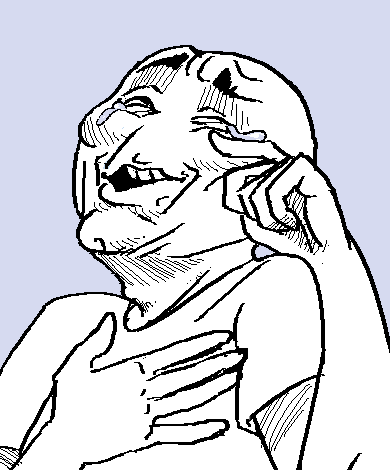 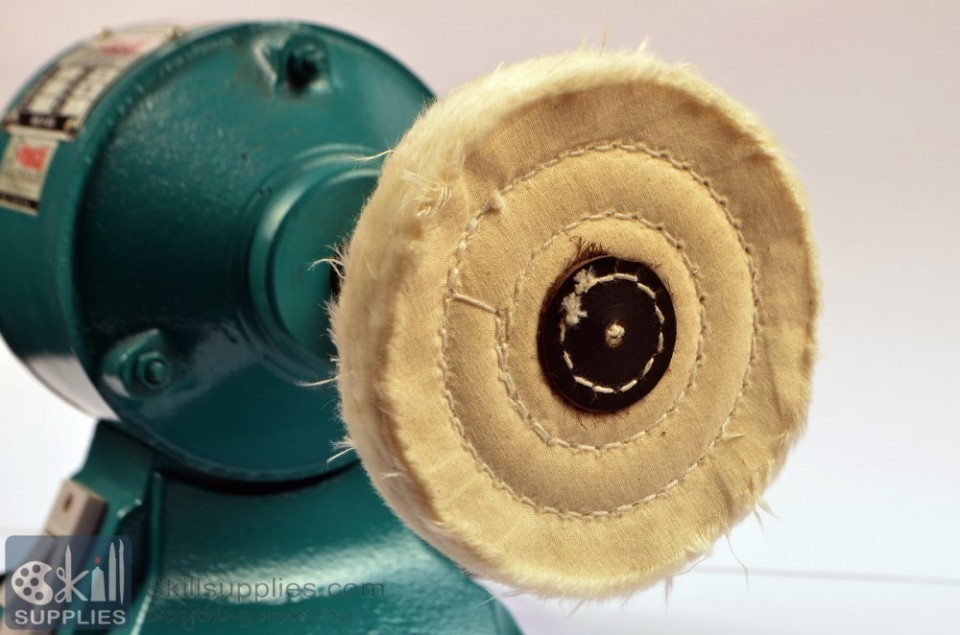 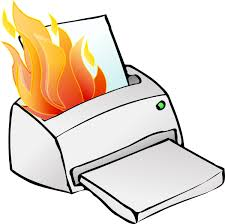 Machine Malfunction
If any tools or machines malfunction or break down during operation, stop what you are doing and ask a shop tech.
Do not attempt to fix any hardware issues yourself.
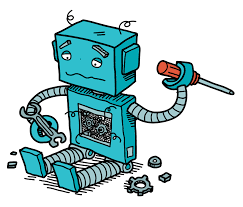 Most Commonly Used Tools Here at the IO
Of the 6 red tools available, the 3 most commonly used tools are the:
Miter Saw
Band Saw
Circular Saw
We will show you how to safely operate these three tools, and at the conclusion of this workshop, you can use them at any time as long as there is a tech immediately present at the IO and you inform them that you are using the tool
Hands-On Tutorial Time
You are now permitted to learn the red machines!
You must complete the introduction for any red machine you wish to use. Please ask a tech for assistance and we will guide you through how to use them.
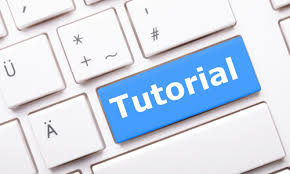 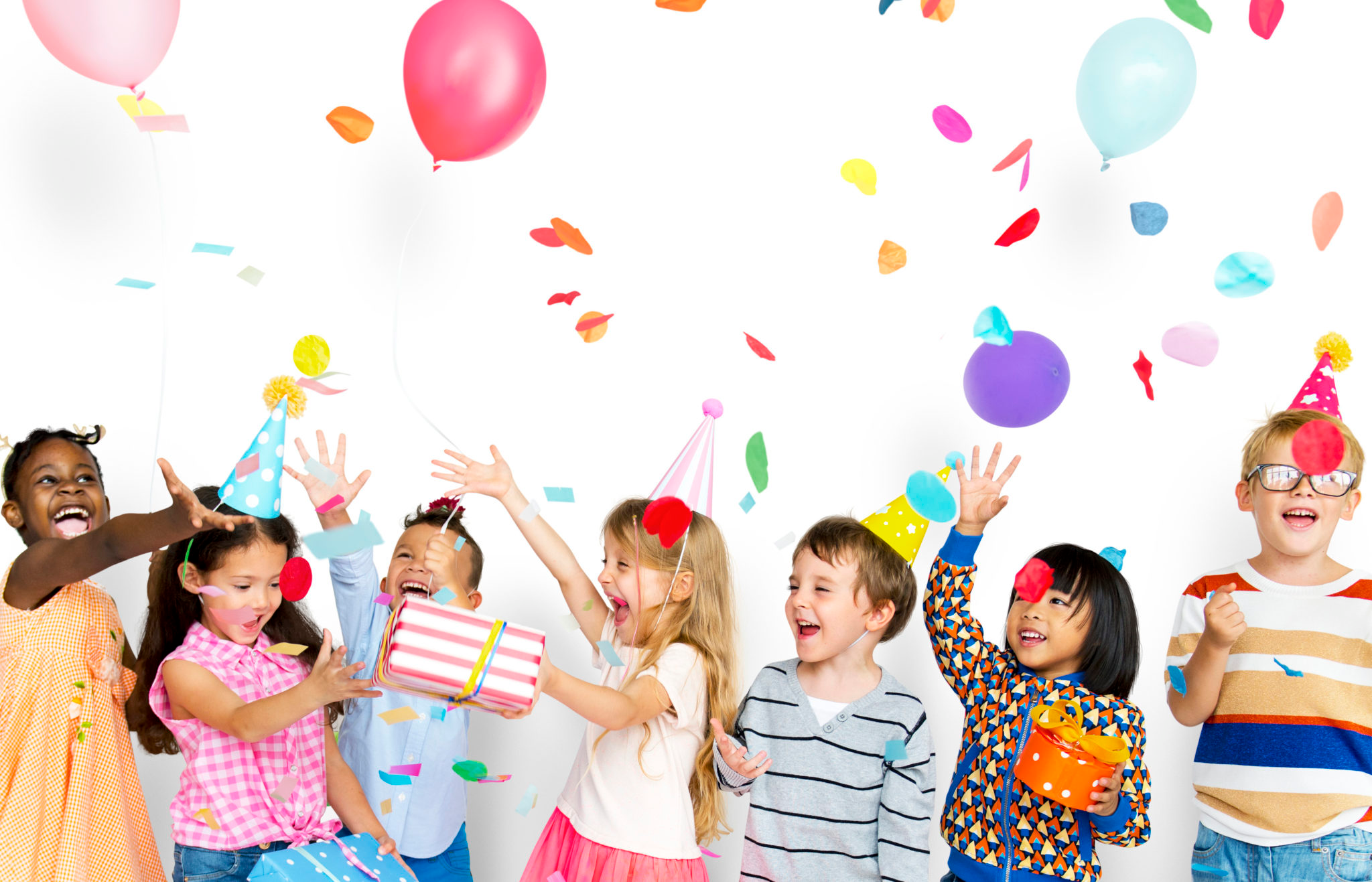